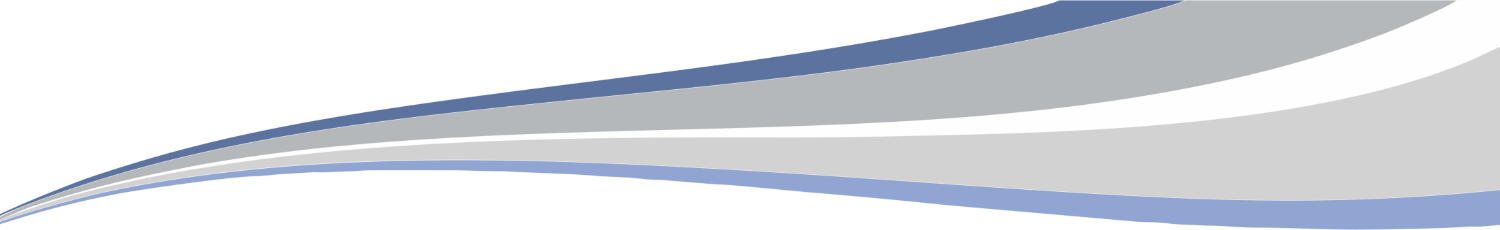 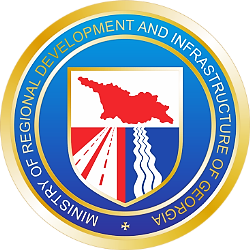 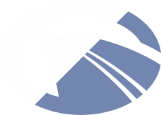 Georgia
Brussels, March 14, 2017

Presented by Nugzar Gasviani
Deputy Chairmen – Technical Secretary
Road Department of Georgia 
Ministry of Regional Development and Infrastructure
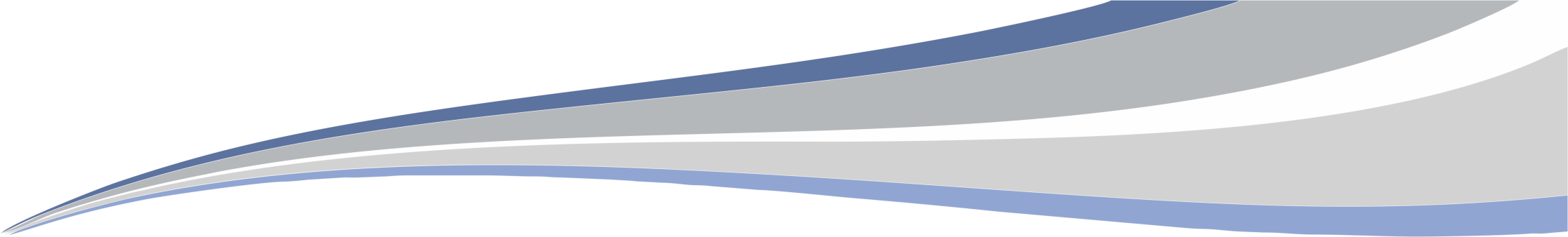 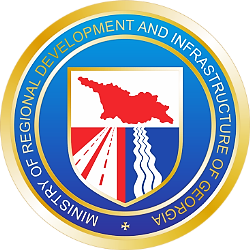 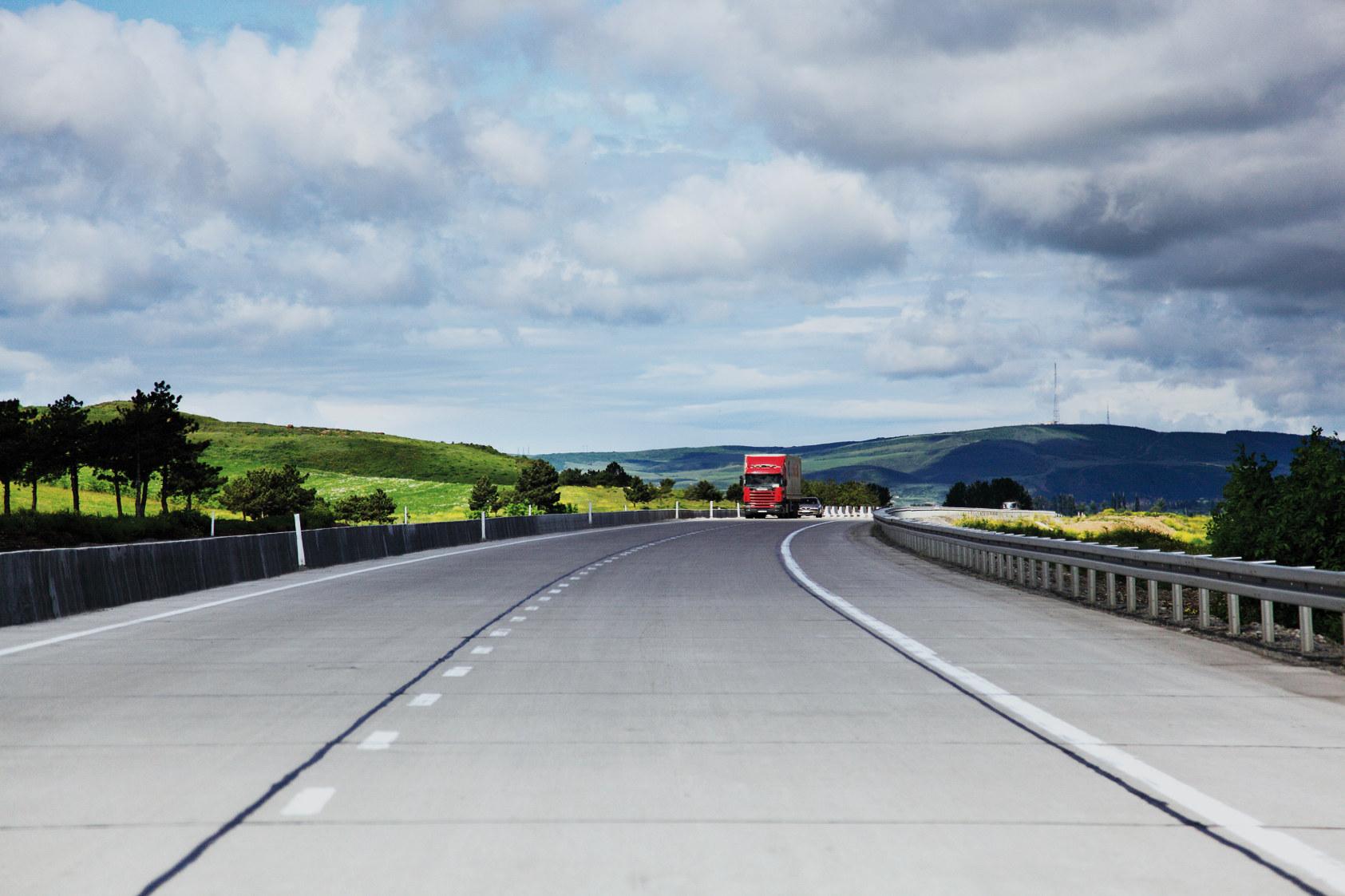 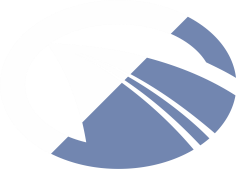 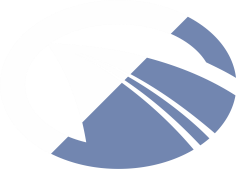 TEN-T Road Network of Georgia
Pipeline – 2017-2020
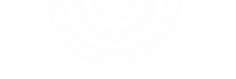 www.mrdi.gov.ge
www.georoad.ge
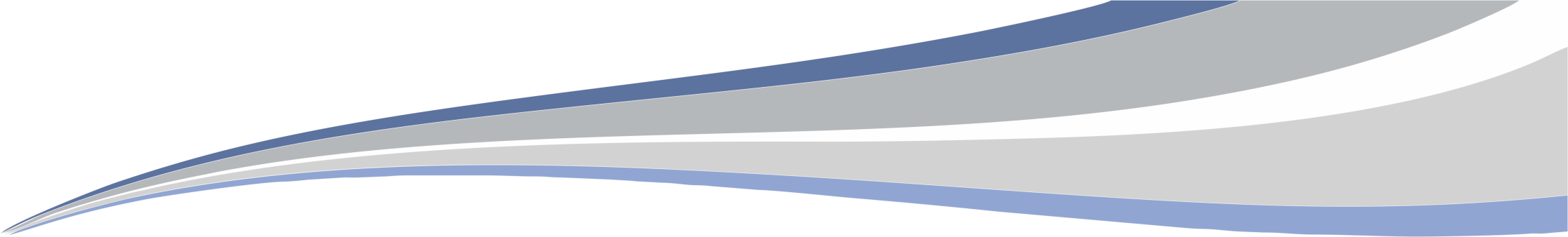 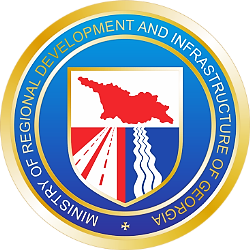 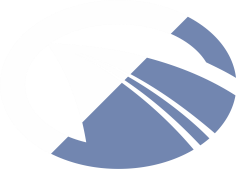 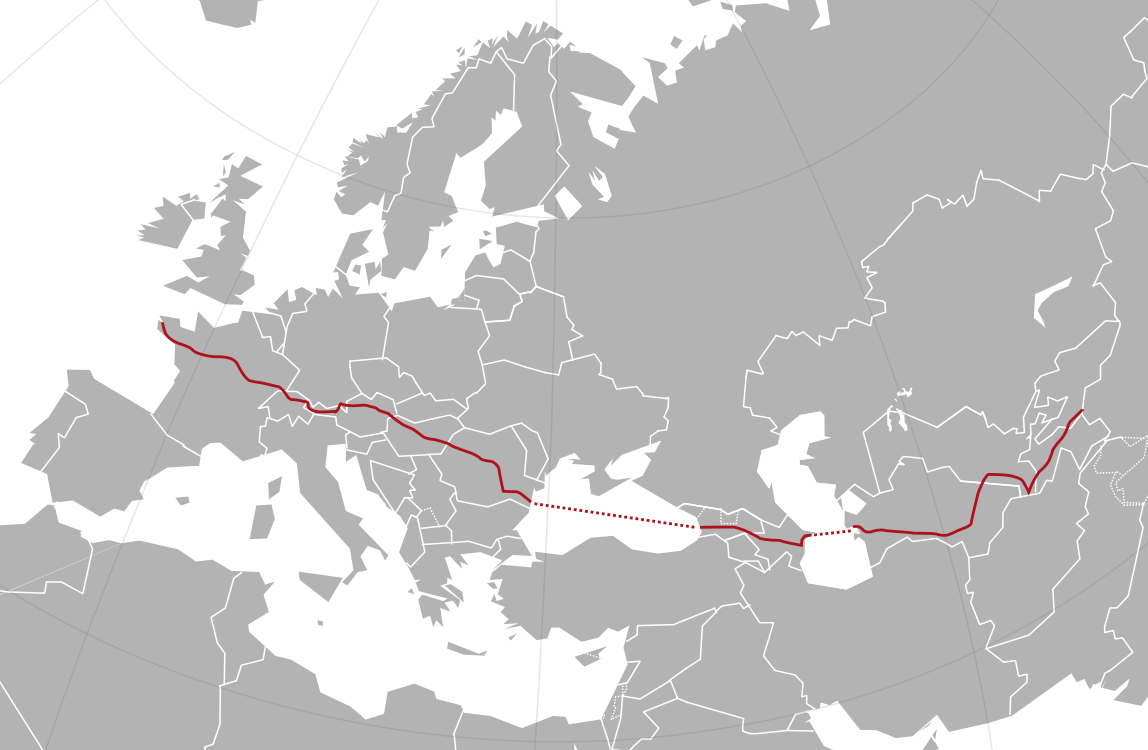 E60 TEN-T Road
China
France
E60
Georgia
E60
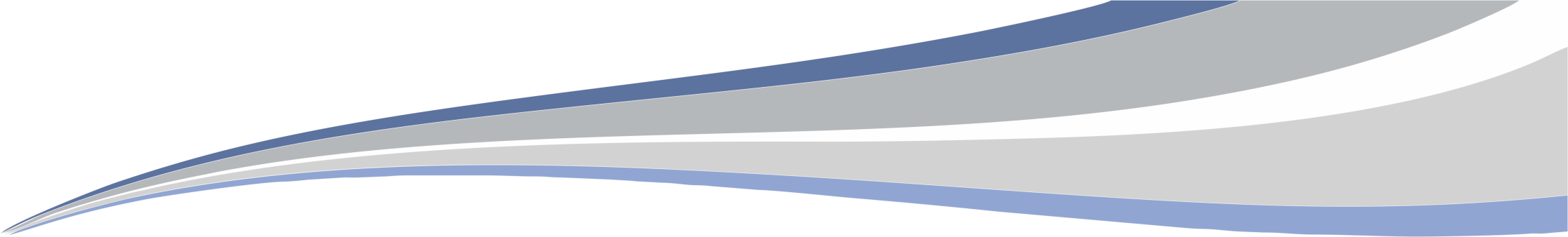 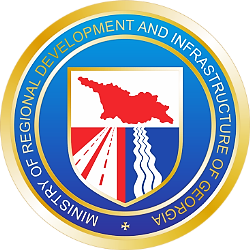 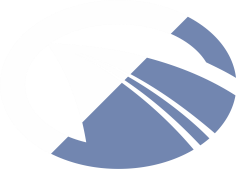 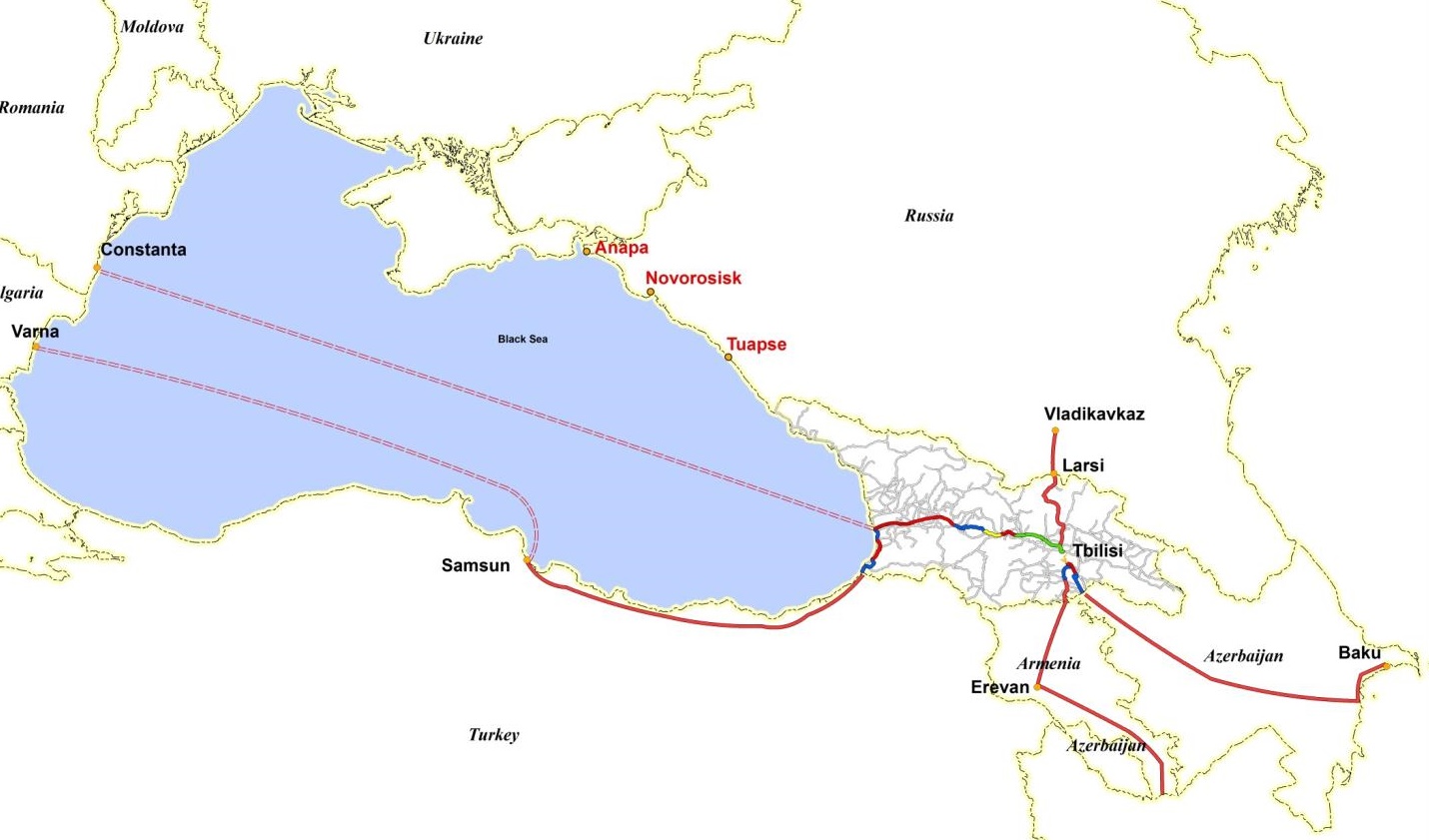 Trans European Road Network
E-60
E-70
E-60
E-117
E-60
E-70
Red Bridge
E-60
E-117
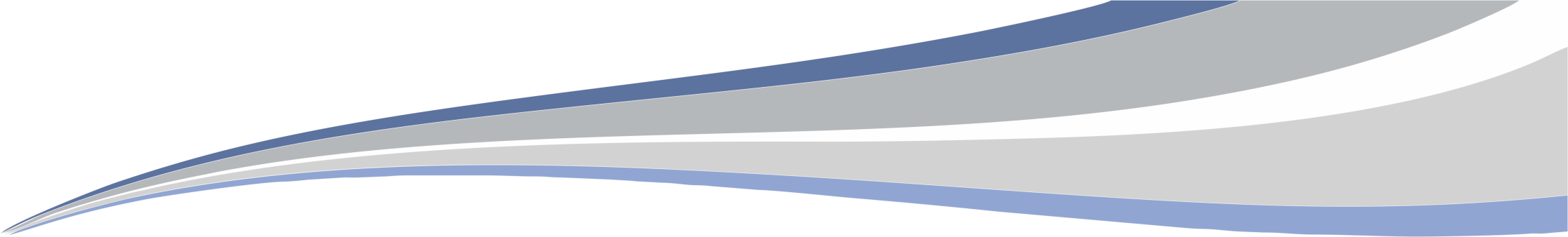 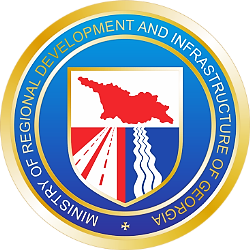 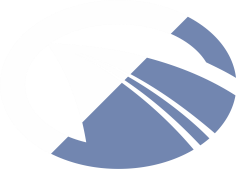 Ministry of Regional Development and Infrastructure
Main Challenges 2017-2020
More than 800 km road network upgrade and construction projects.
Roads Department of Georgia
Estimated 3.5 billion USD planned capital investment.
Tourism
Mobility
Supporting economic activities and creating jobs in regions
w
z
Social mobility and 
Securing life line roads
Education/Healtcare

Providing preconditions for welfare improvement
Agriculture
Supporting the production of high value agricultural products
Safety
A
Core 
Business
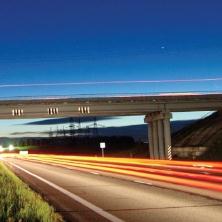 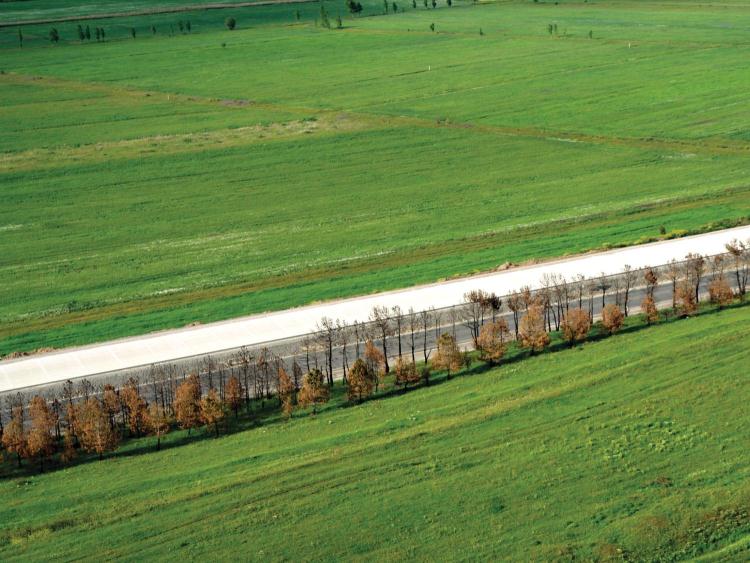 Eliminating number of death and serious injuries

h
Environment
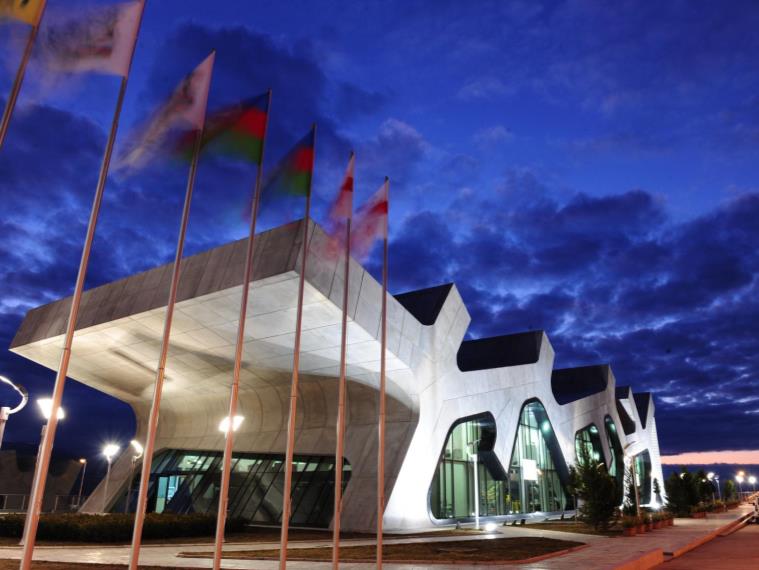 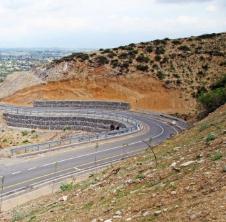 K
Improving the required qualities for sustainable growth
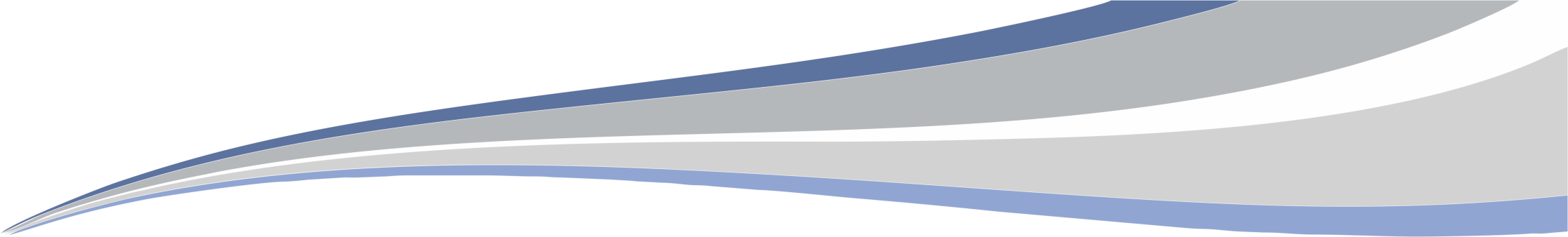 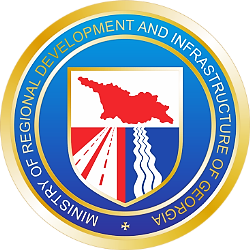 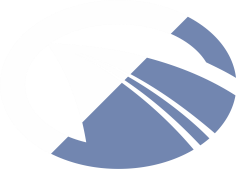 TEN-T Highway Network – 600km
Completed Sections – 150 km
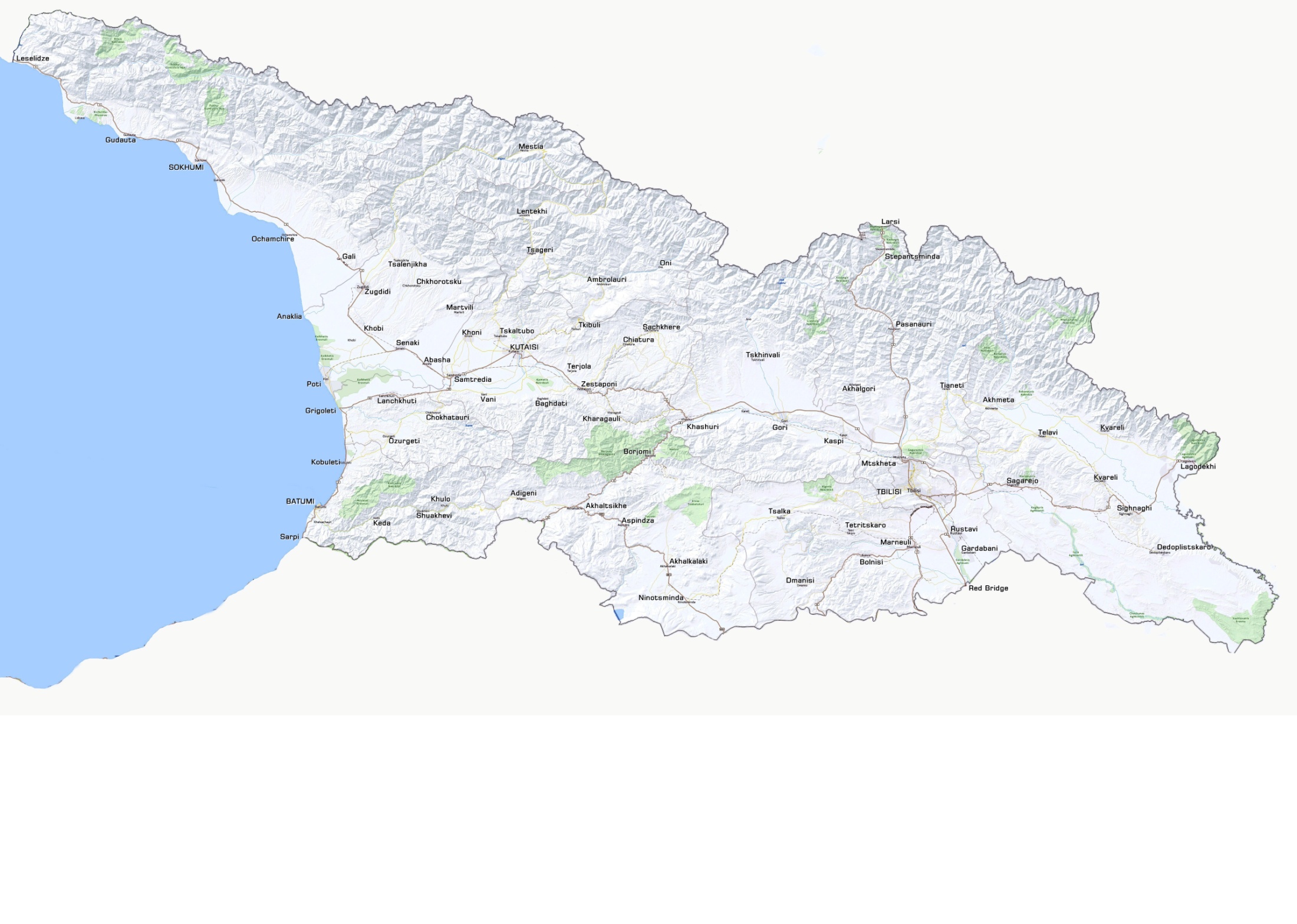 Ongoing Sections – 100 km
Planned Sections – 200km
Russia
Prospective Sections – 150 km
Turkey
Armenia
Azerbaijan
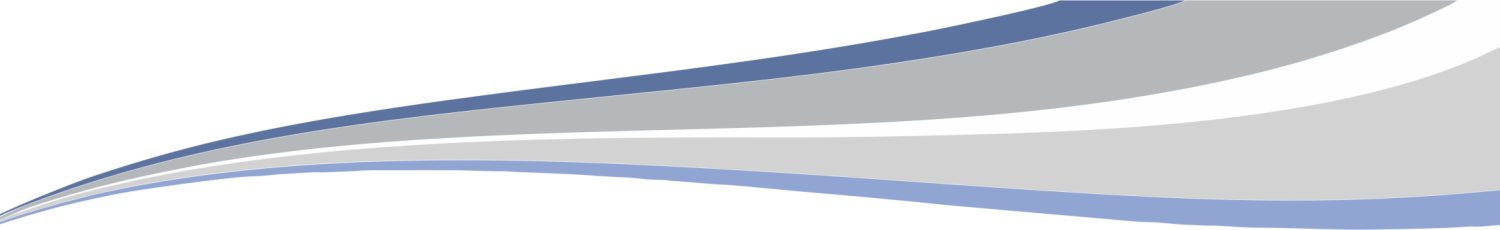 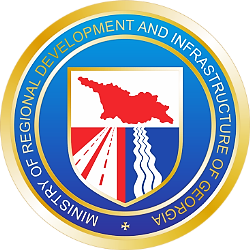 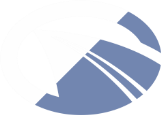 Planned and Prospective Projects
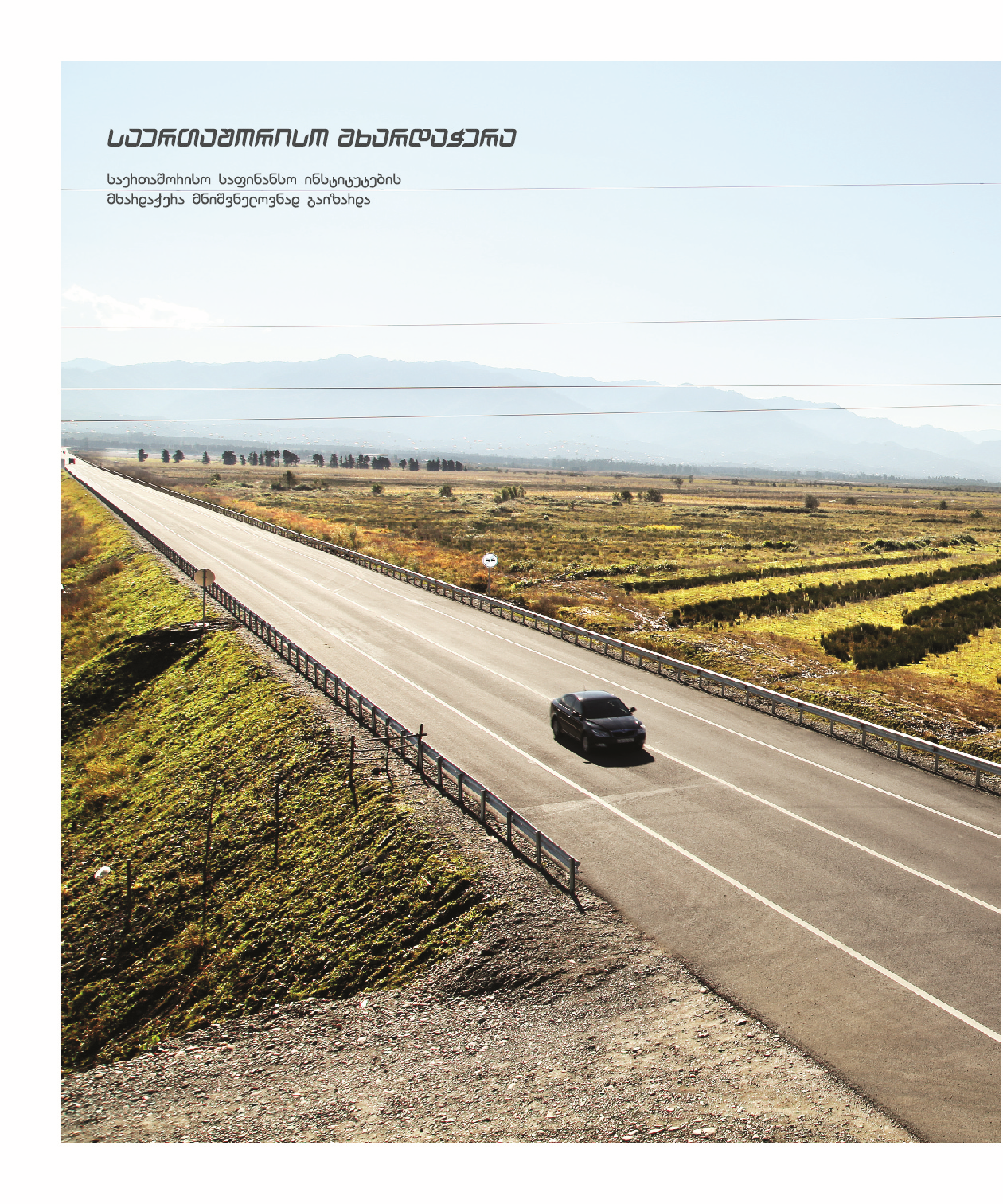 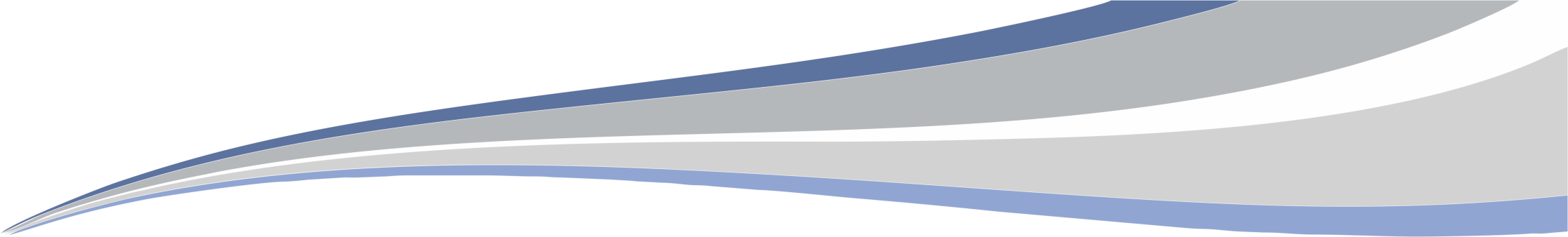 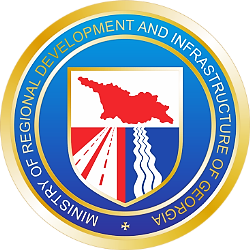 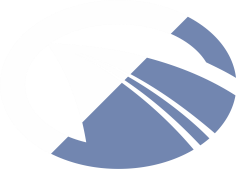 Tbilisi – Bypass / Red Bridge / Sadakhlo/Jinvali
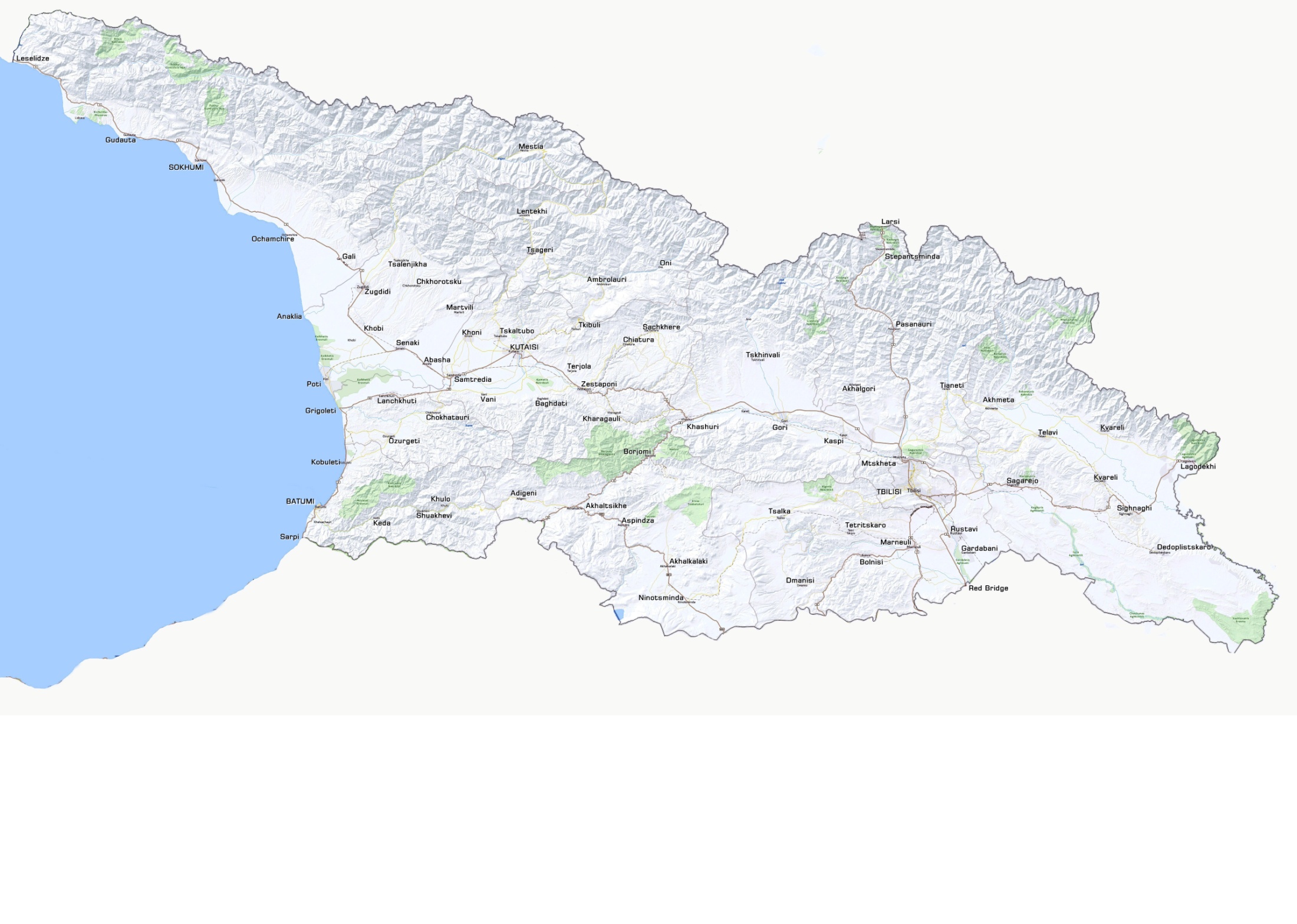 Russia
Anaklia Deep Sea Port
(Planned)
Poti Port
Batumi Port
Planned Sections
Prospective Sections
Armenia
Azerbaijan
Turkey
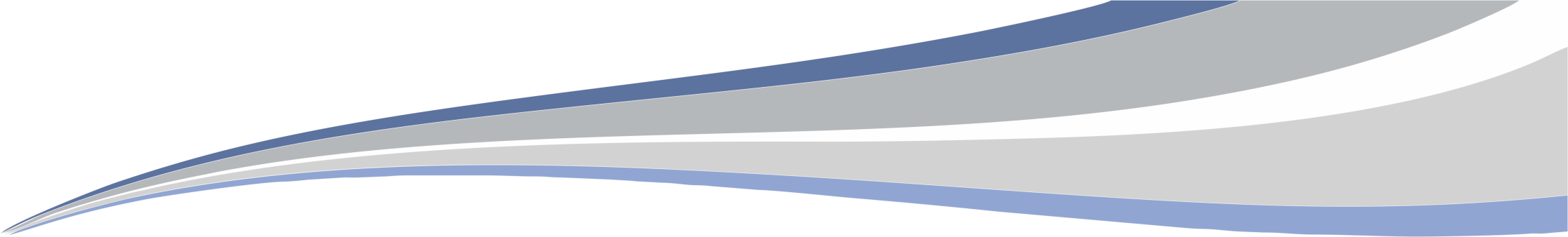 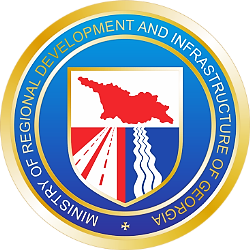 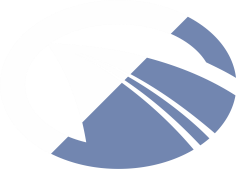 Rustavi – Red Bridge 35 km
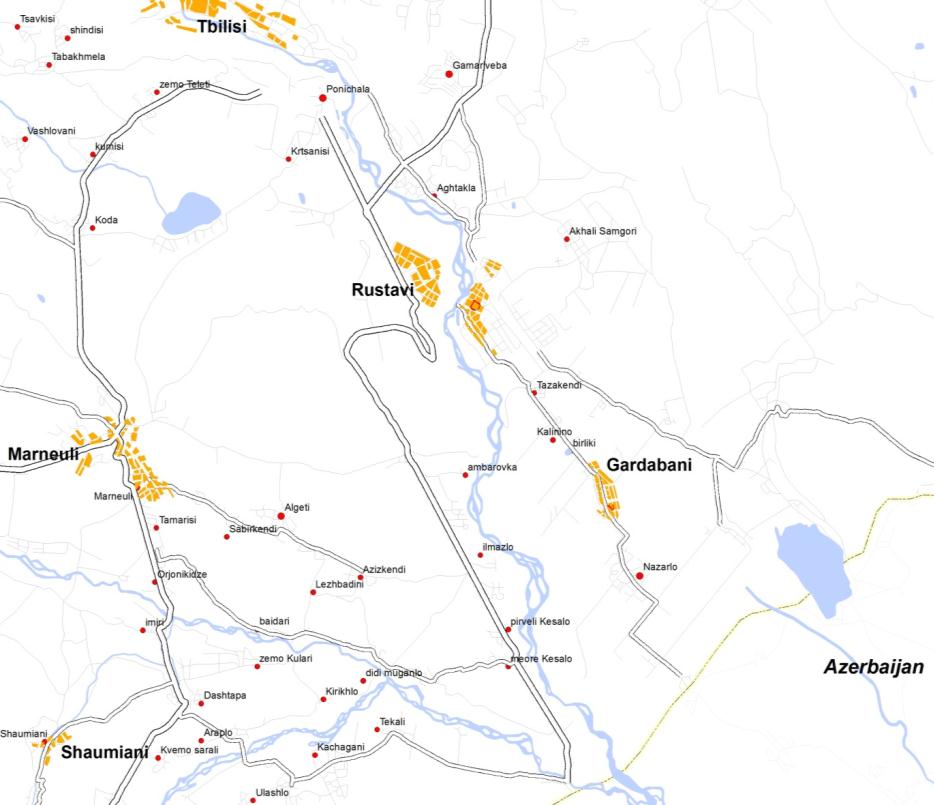 Project Data:
Status: FS and DD is ongoing.
Estimated Cost: 110 mln. USD. 
Design Period: 2017 – 2018
Construction Period: 2018 – 2020
Donor: Consultations with EIB
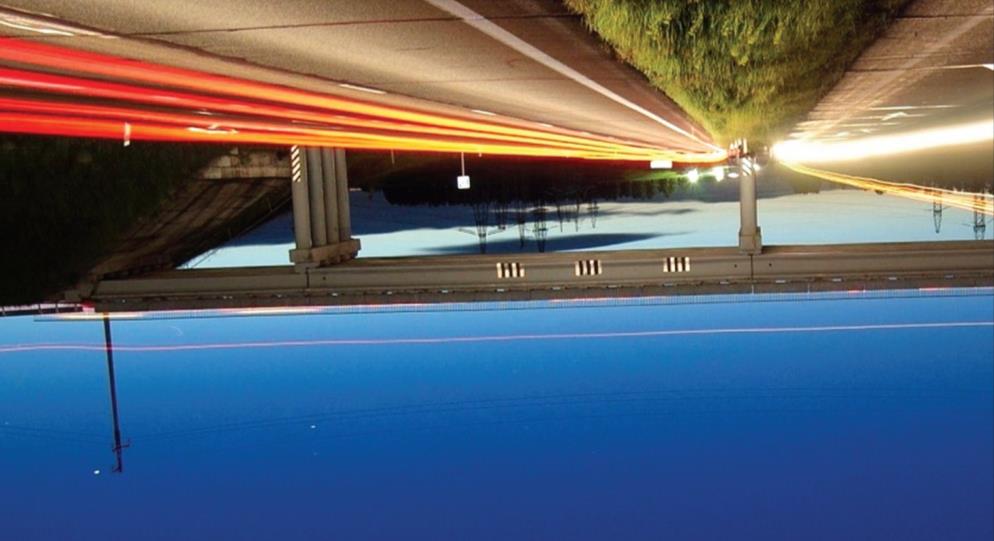 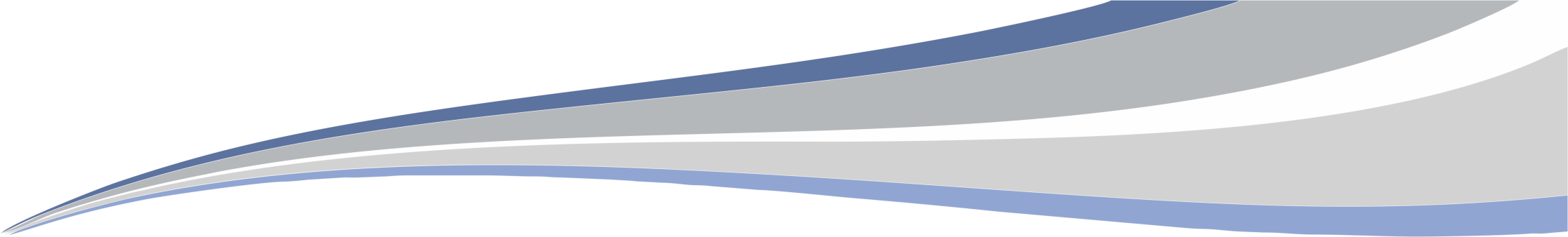 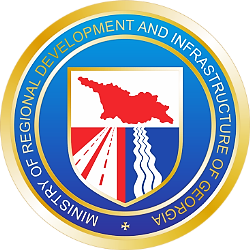 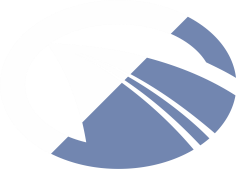 Rustavi – Sadakhlo 40 km
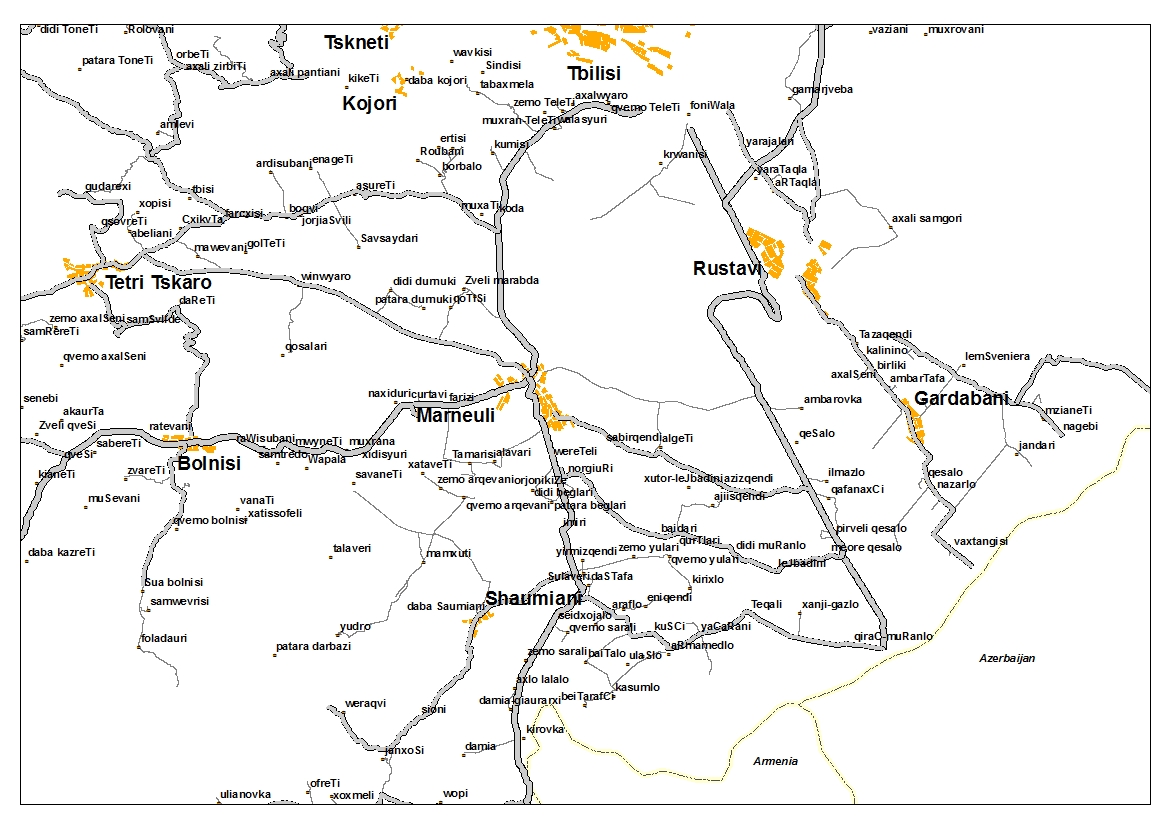 Project Data:
Status: FS and DD is ongoing.
Estimated Cost: 90 mln. USD. 
Design Period: 2017 – 2018
Construction Period: 2018 – 2020
Donor: EIB
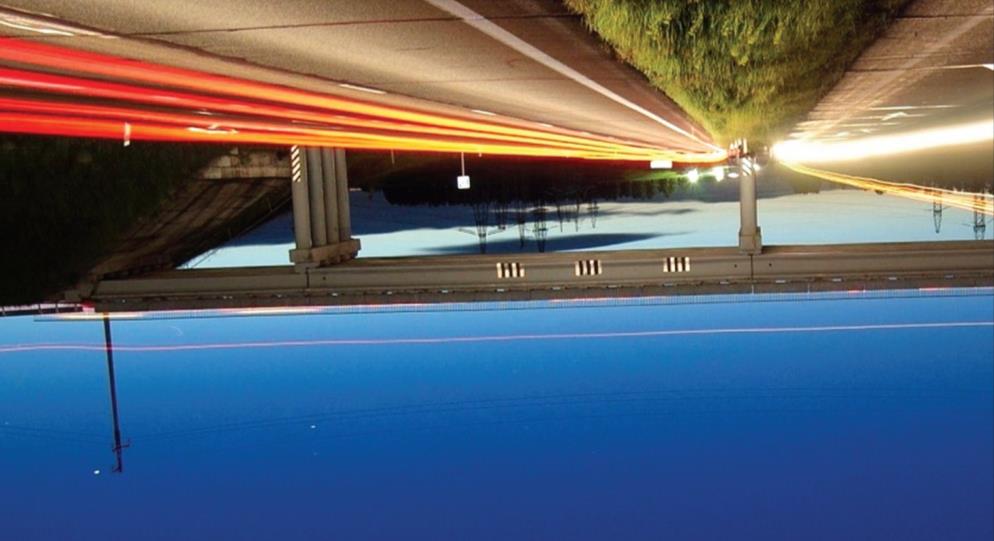 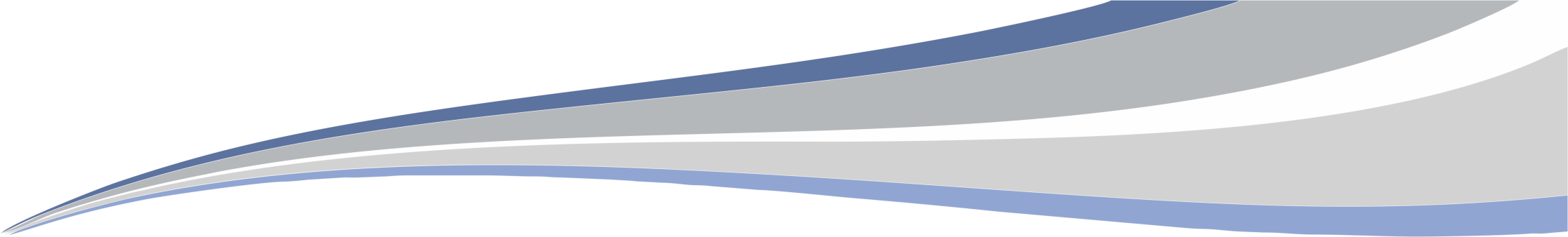 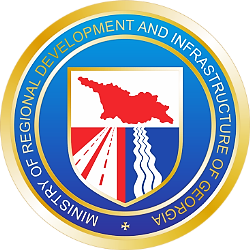 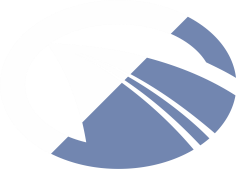 Natakhtari-Jinvali (28km)
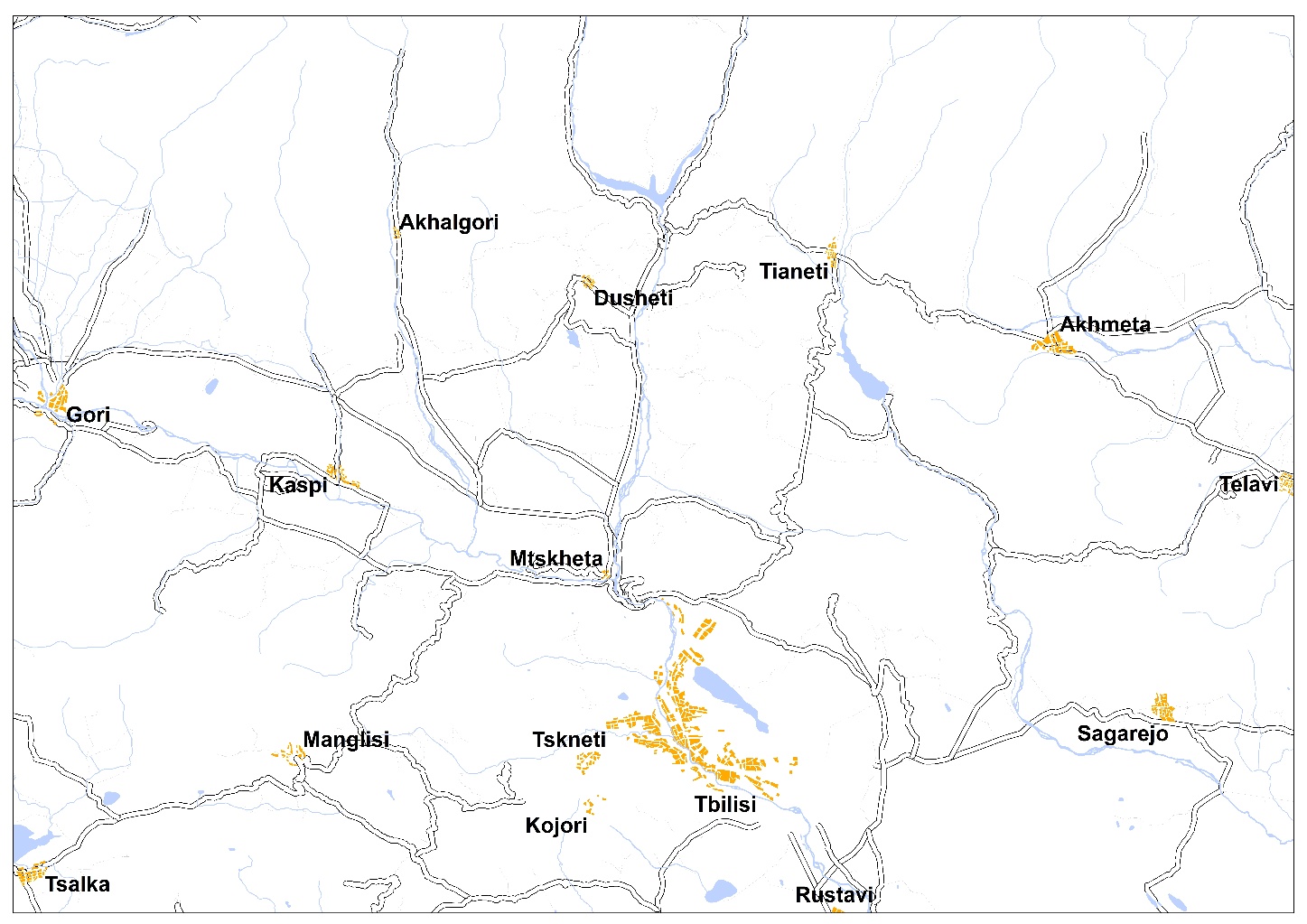 Project Data:
Status: FS and DD is ongoing.
Estimated Cost: 130 mln. USD. 
Design Period: 2016 – 2017
Construction Period: 2018 – 2020
Donor: N/A
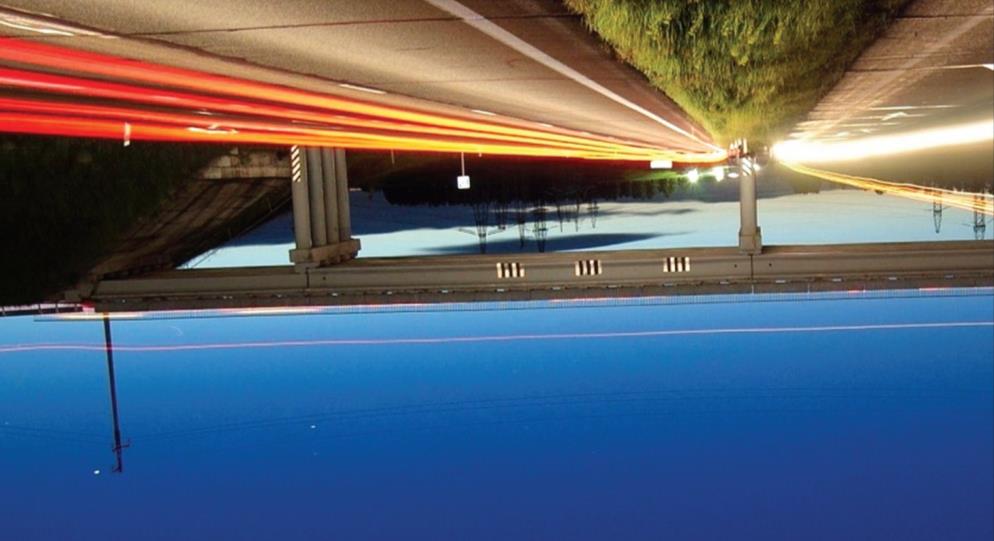 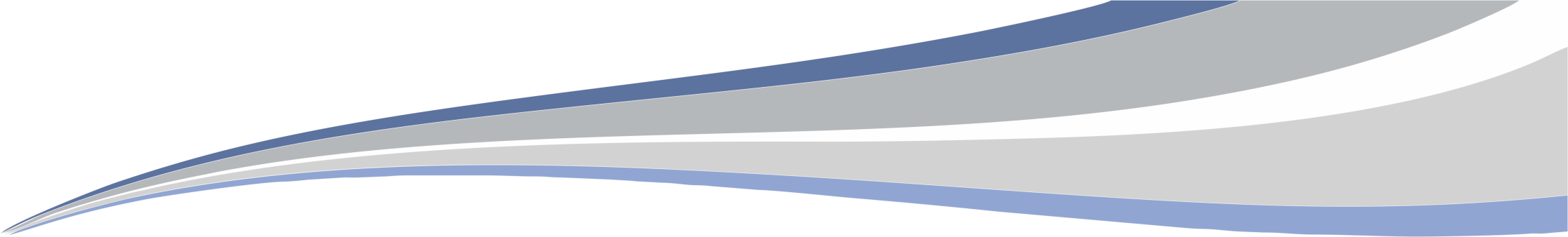 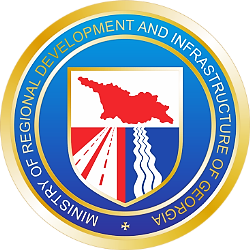 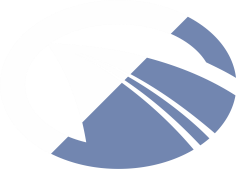 Tbilisi Bypass (55km)
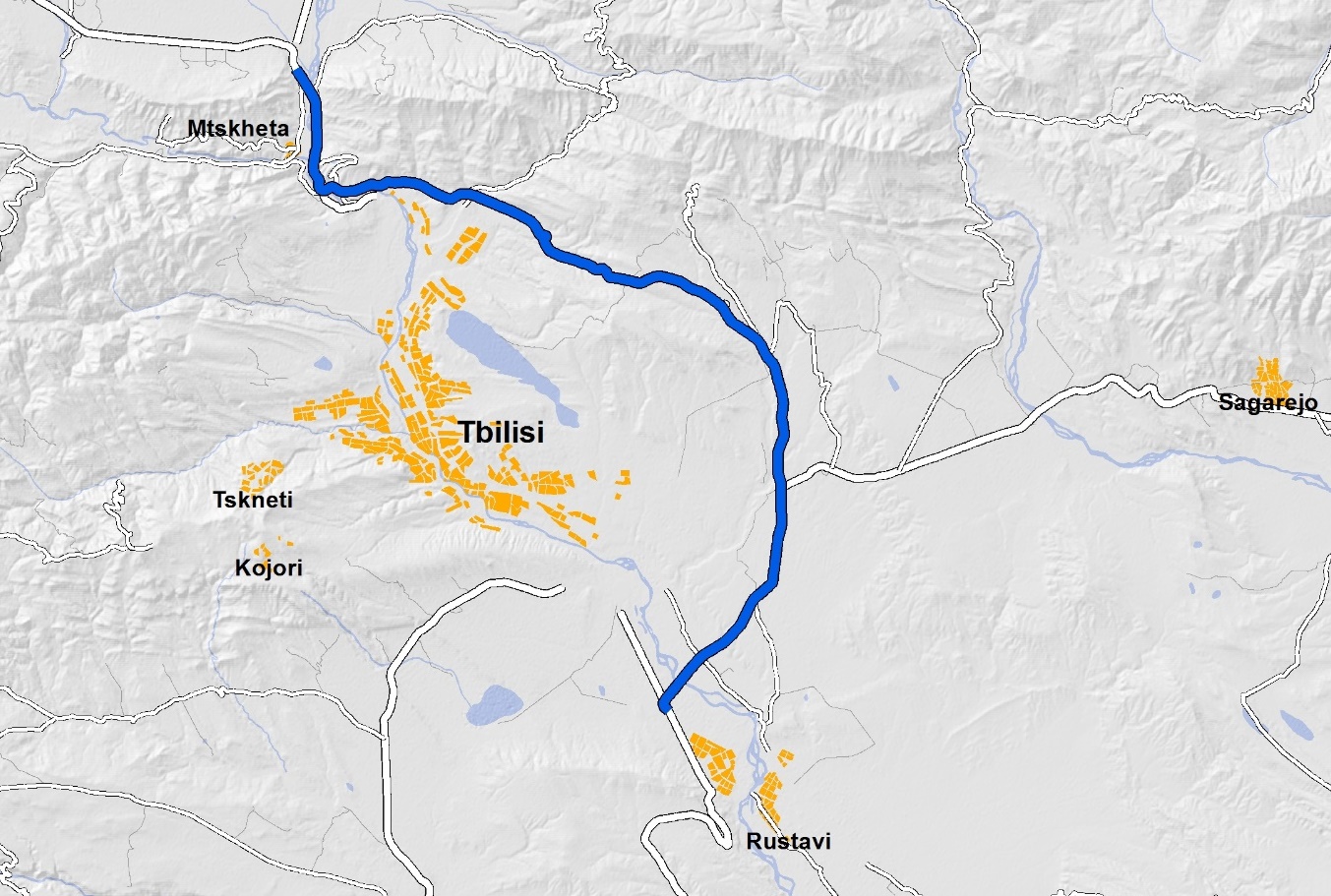 Project Data:
Status: Bidding for FS and DD is ongoing.
Estimated Cost: 350 mln. USD. 
Design Period: 2016 – 2017
Construction Period: N/A
Donor: N/A
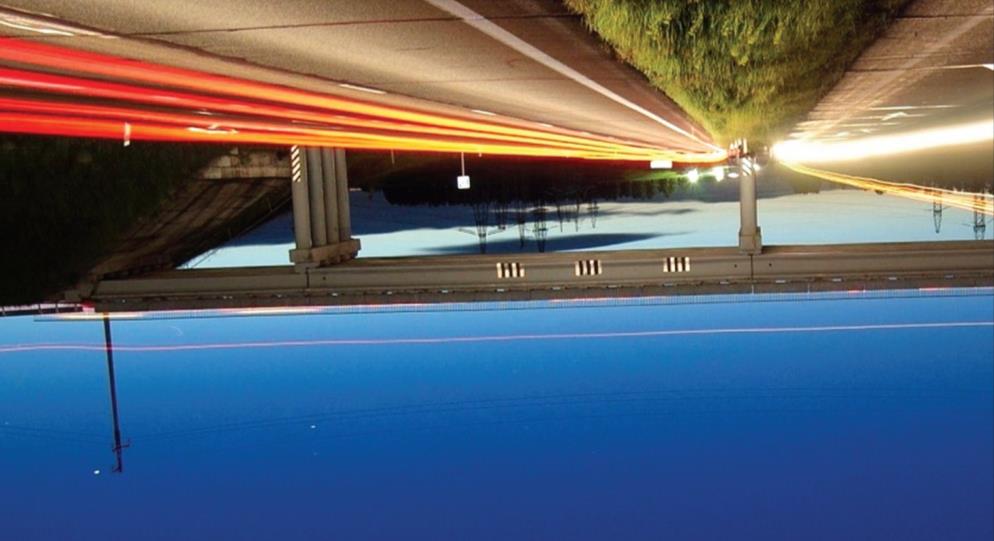 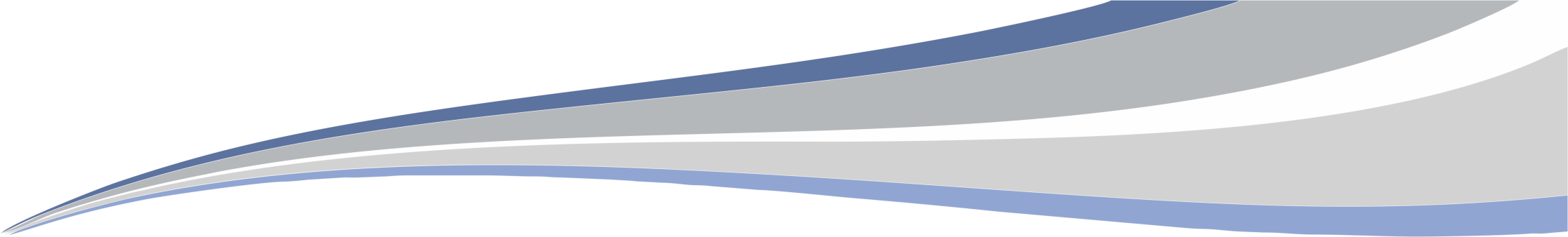 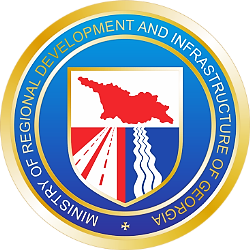 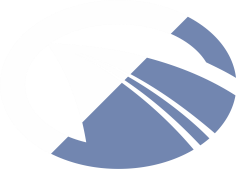 Chumateleti - Argveta
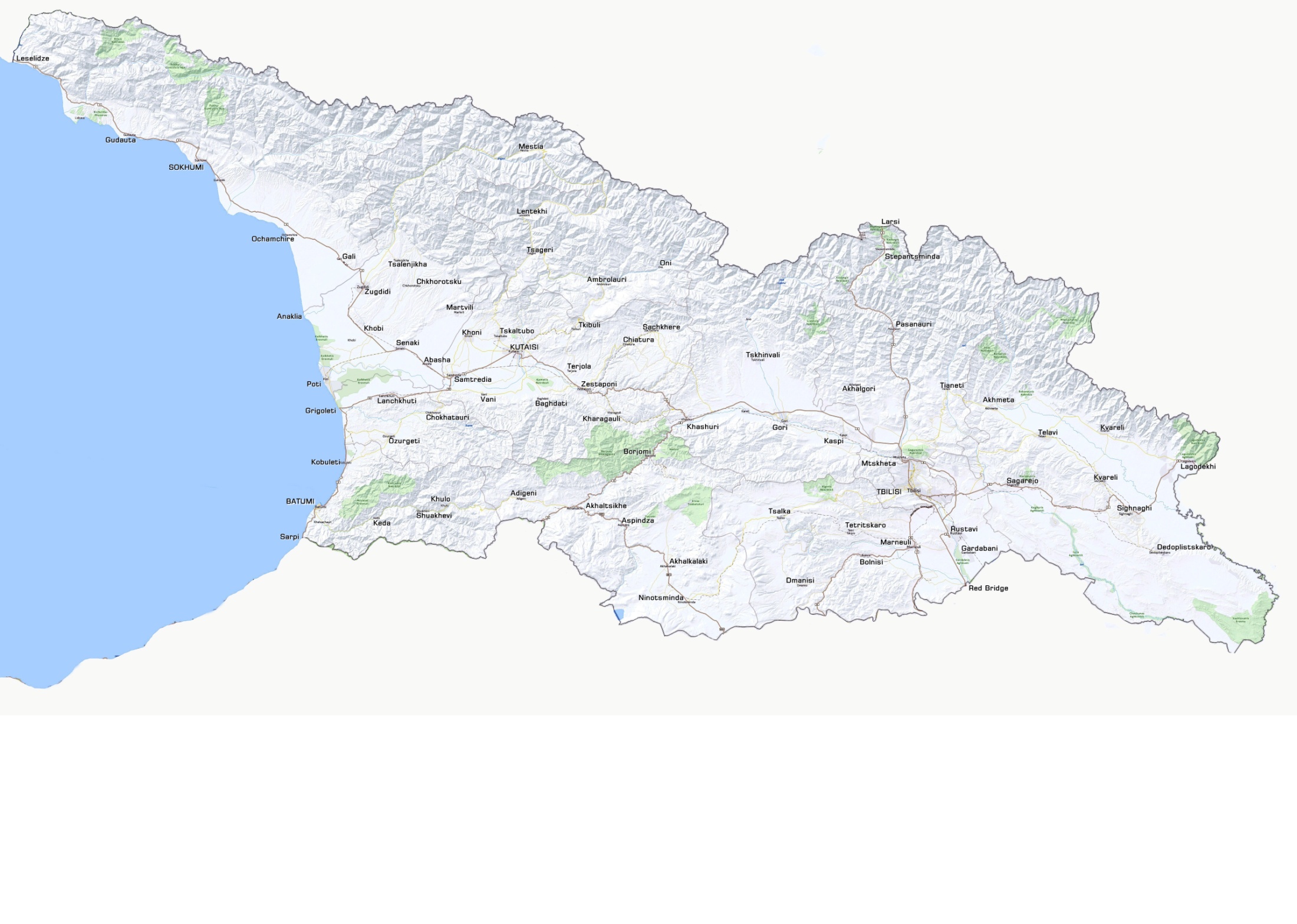 Russia
Anaklia Deep Sea Port
(Planned)
Poti Port
Batumi Port
Turkey
Armenia
Azerbaijan
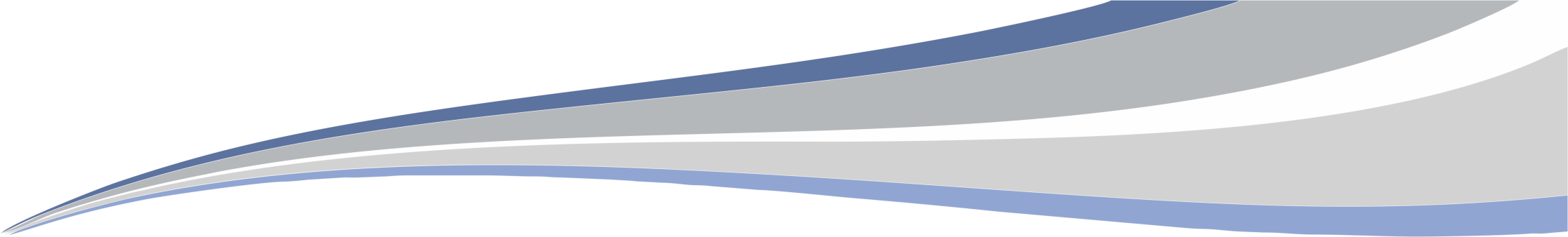 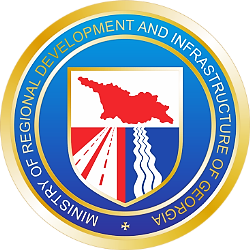 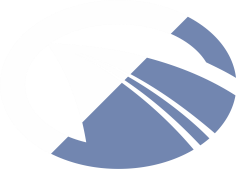 Chumateleti – Argveta (53km) 4-lane
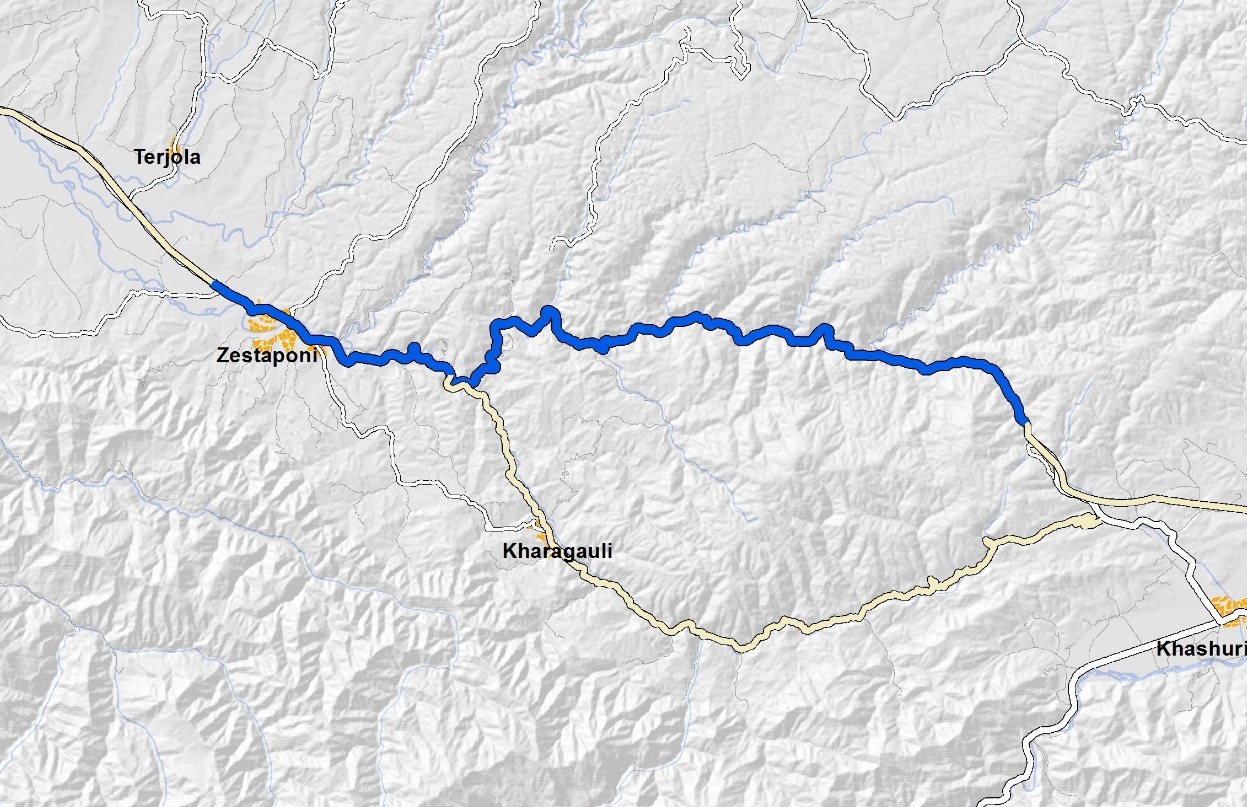 Project Data:
Status: DD is ongoing.
Estimated Cost: 820 mln. USD. 
Design Period: 2017 – 2018
Construction Period: 2018 – 2020
Donor: Multi donor project. Consultations with WB, ADB, AIIB, EIB, JICA, EDCF Korea
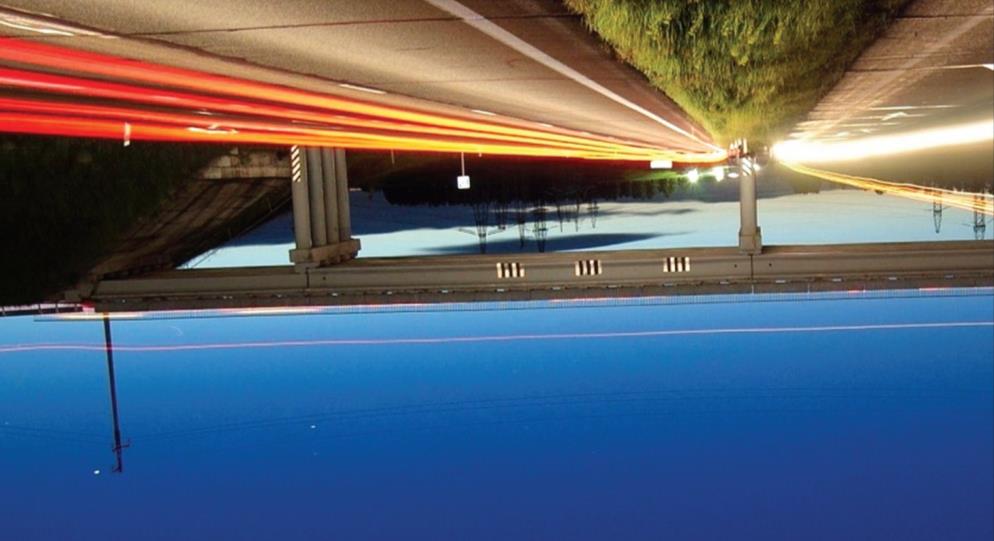 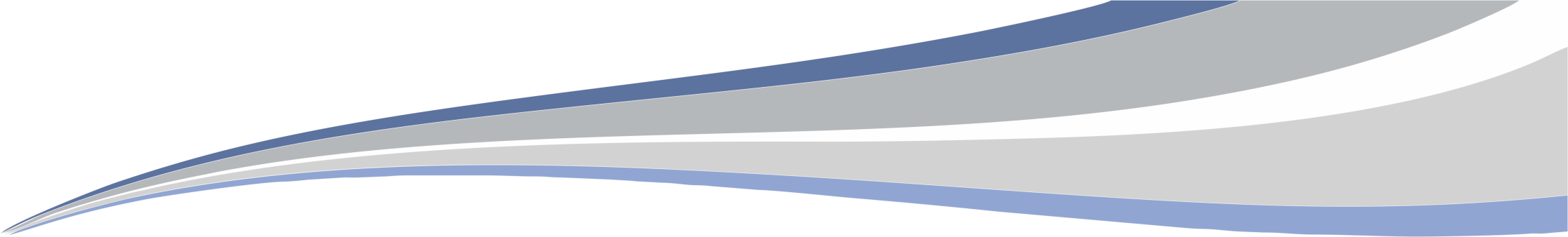 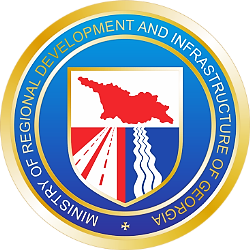 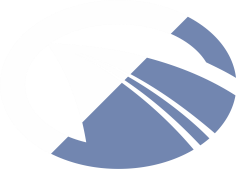 Grigoleti – Choloqi – Poti
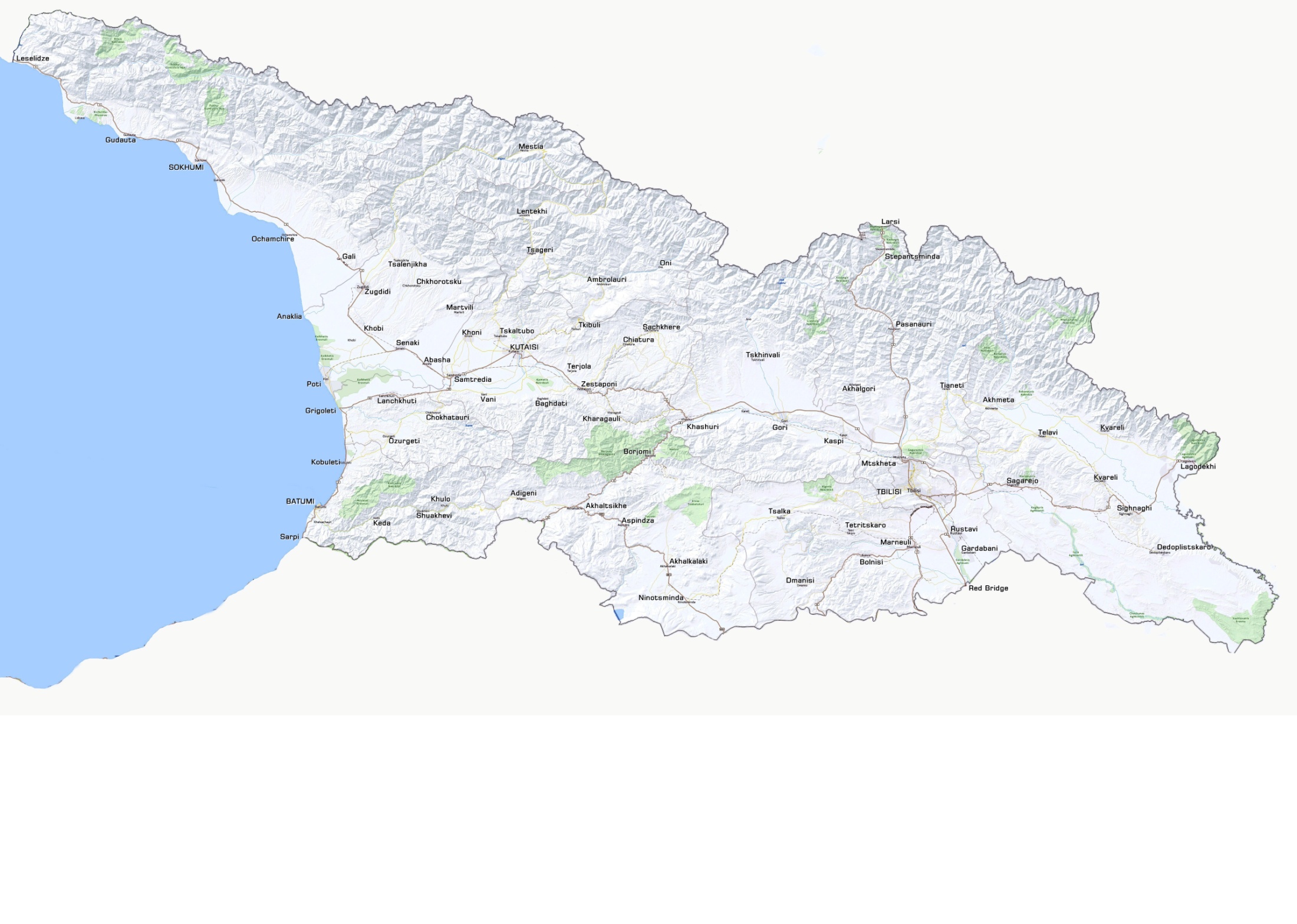 Russia
Anaklia Deep Sea Port
(Planned)
Poti Port
Batumi Port
Turkey
Armenia
Azerbaijan
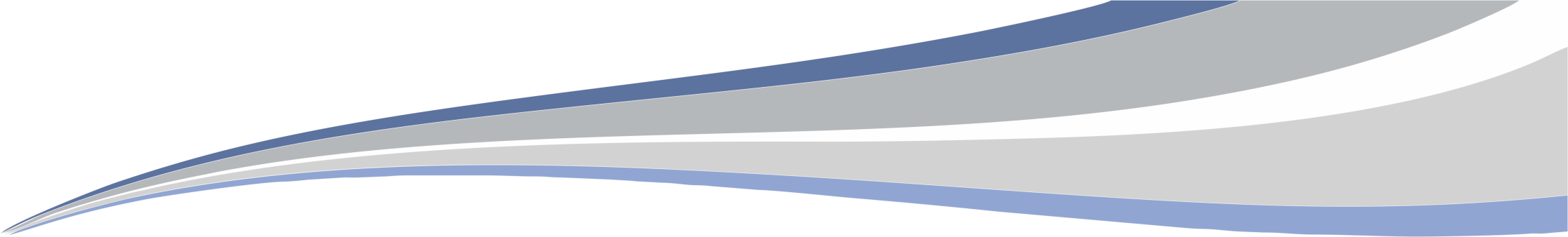 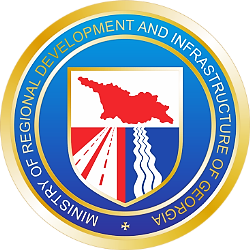 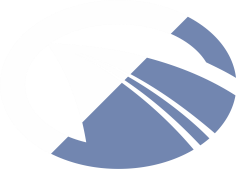 Grigoleti – Choloqi
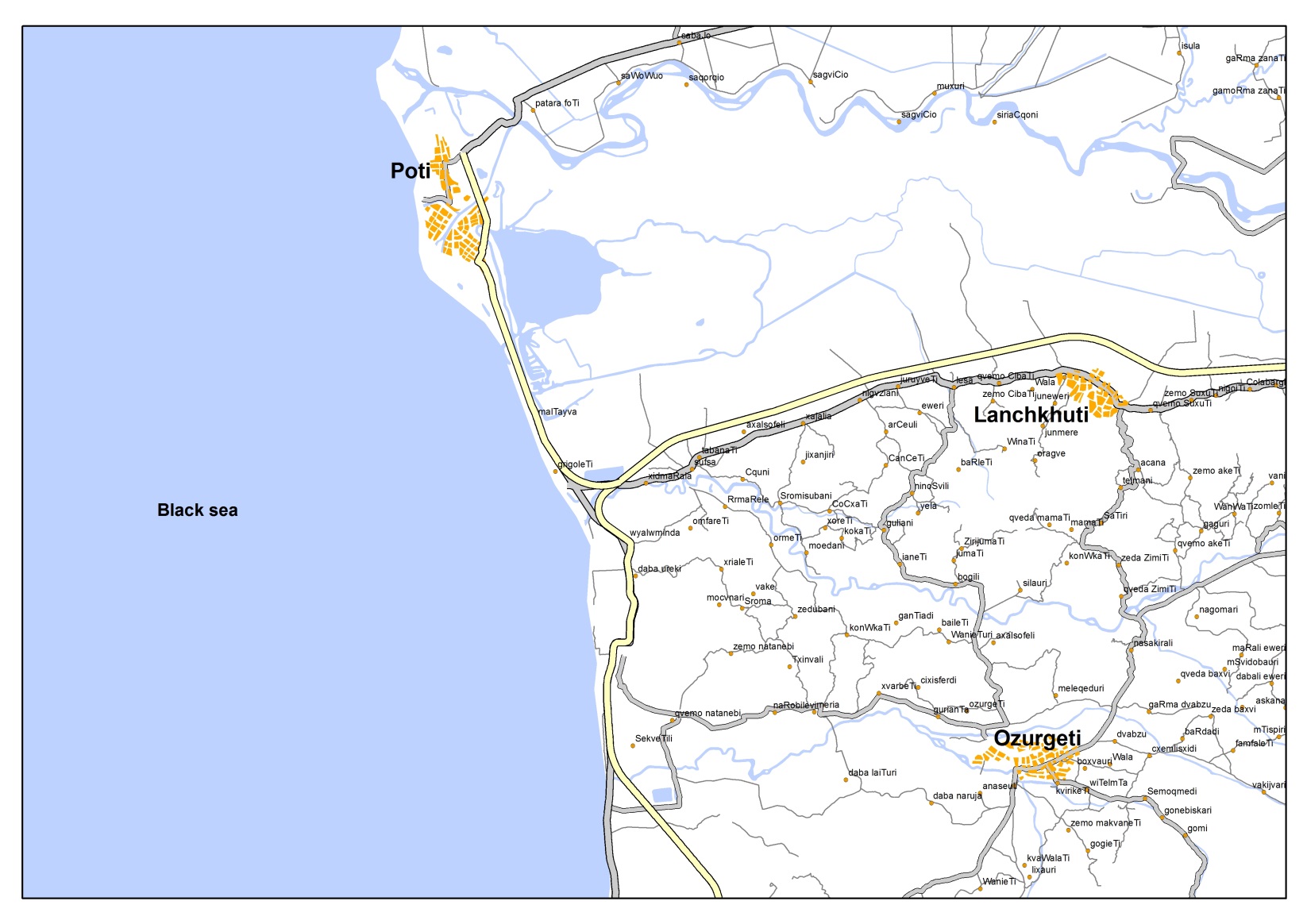 Project Data:
Status: DD is ongoing.
Estimated Cost: 80mln. USD. 
Design Period: 2017 – 2018
Construction Period: 2018 – 2020
Donor: EIB
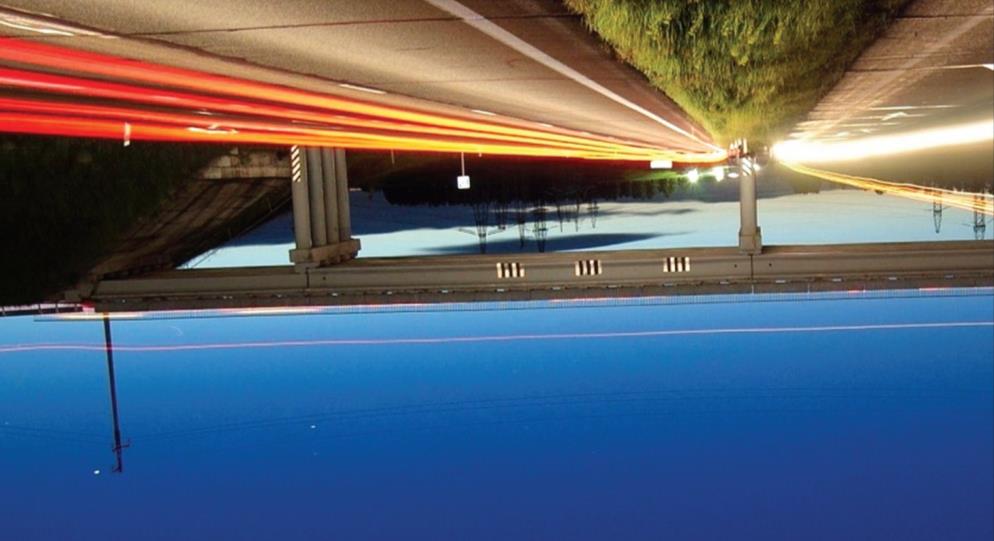 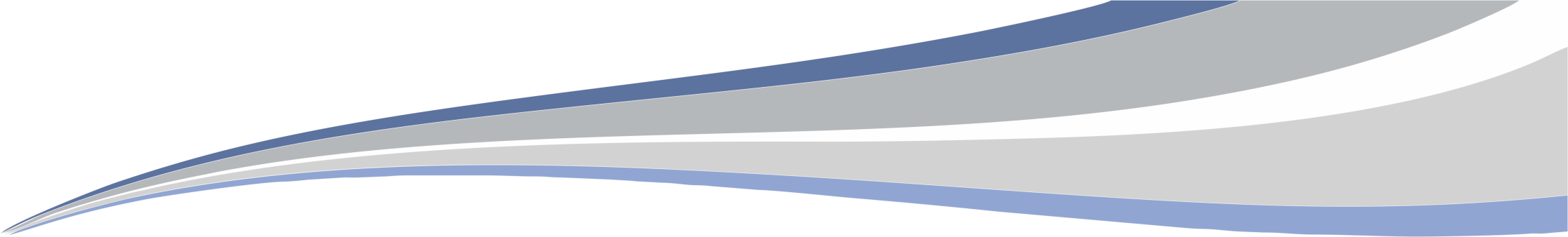 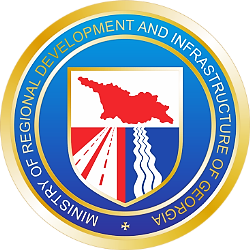 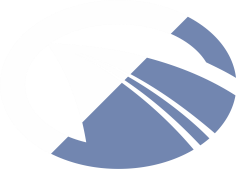 Grigoleti – Poti
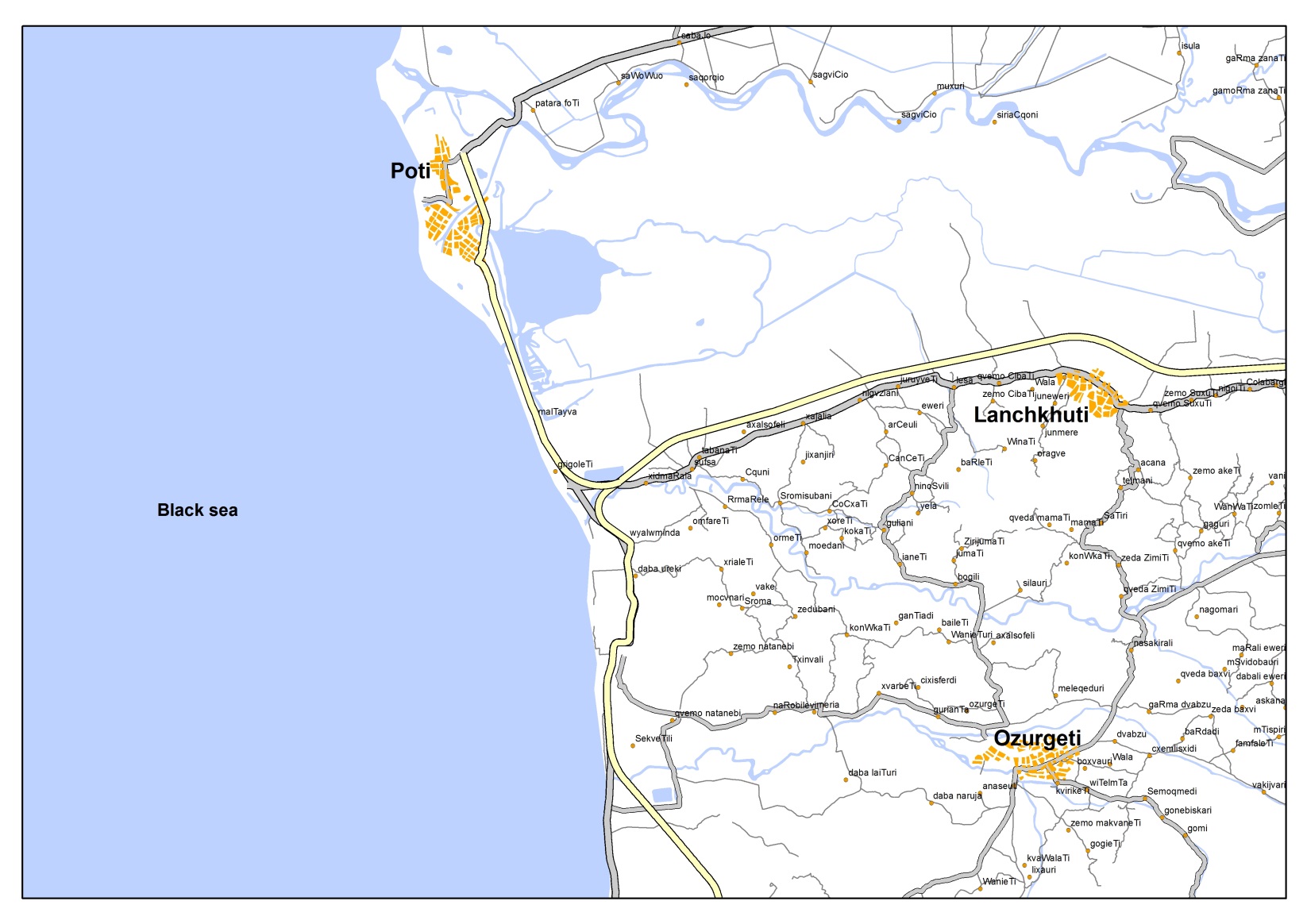 Project Data:
Status: DD is ongoing.
Estimated Cost: 100mln. USD. 
Design Period: NA
Construction Period: NA
Donor: Consultation with EIB
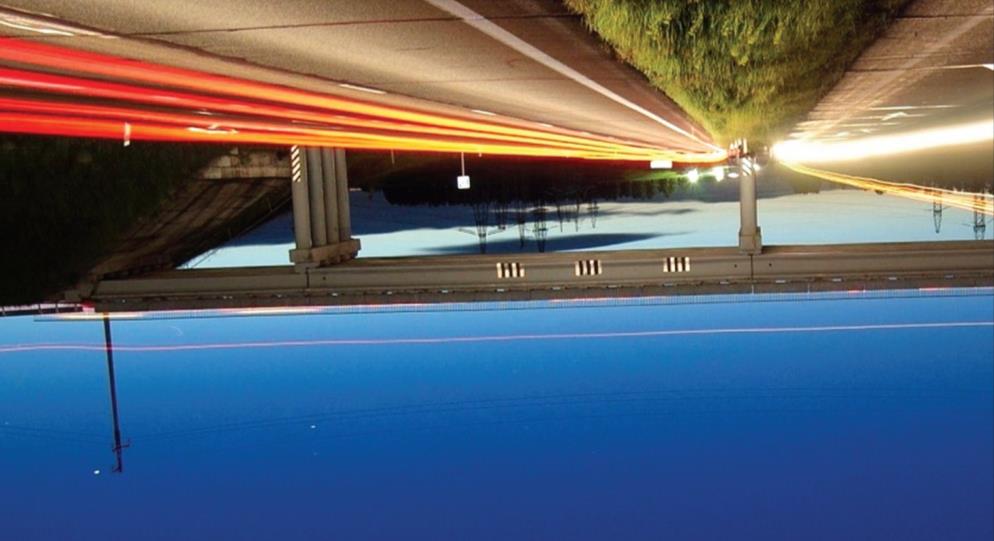 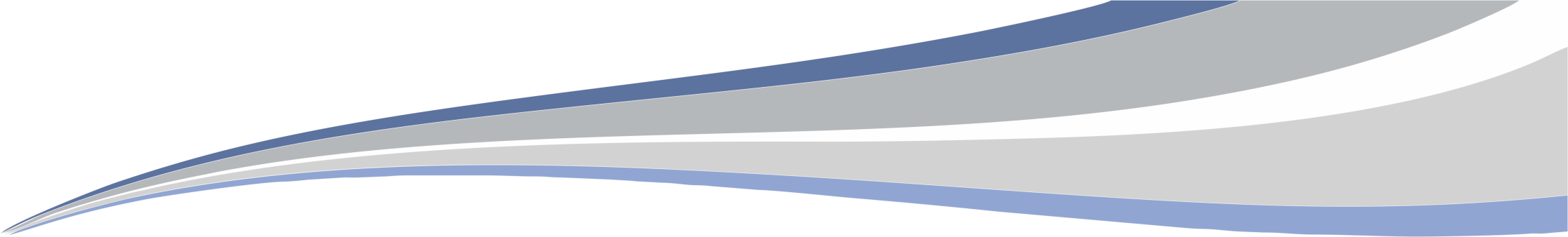 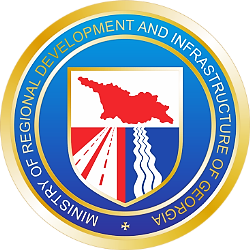 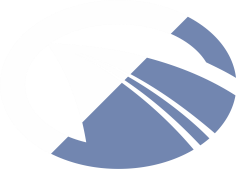 Batumi - Sarpi
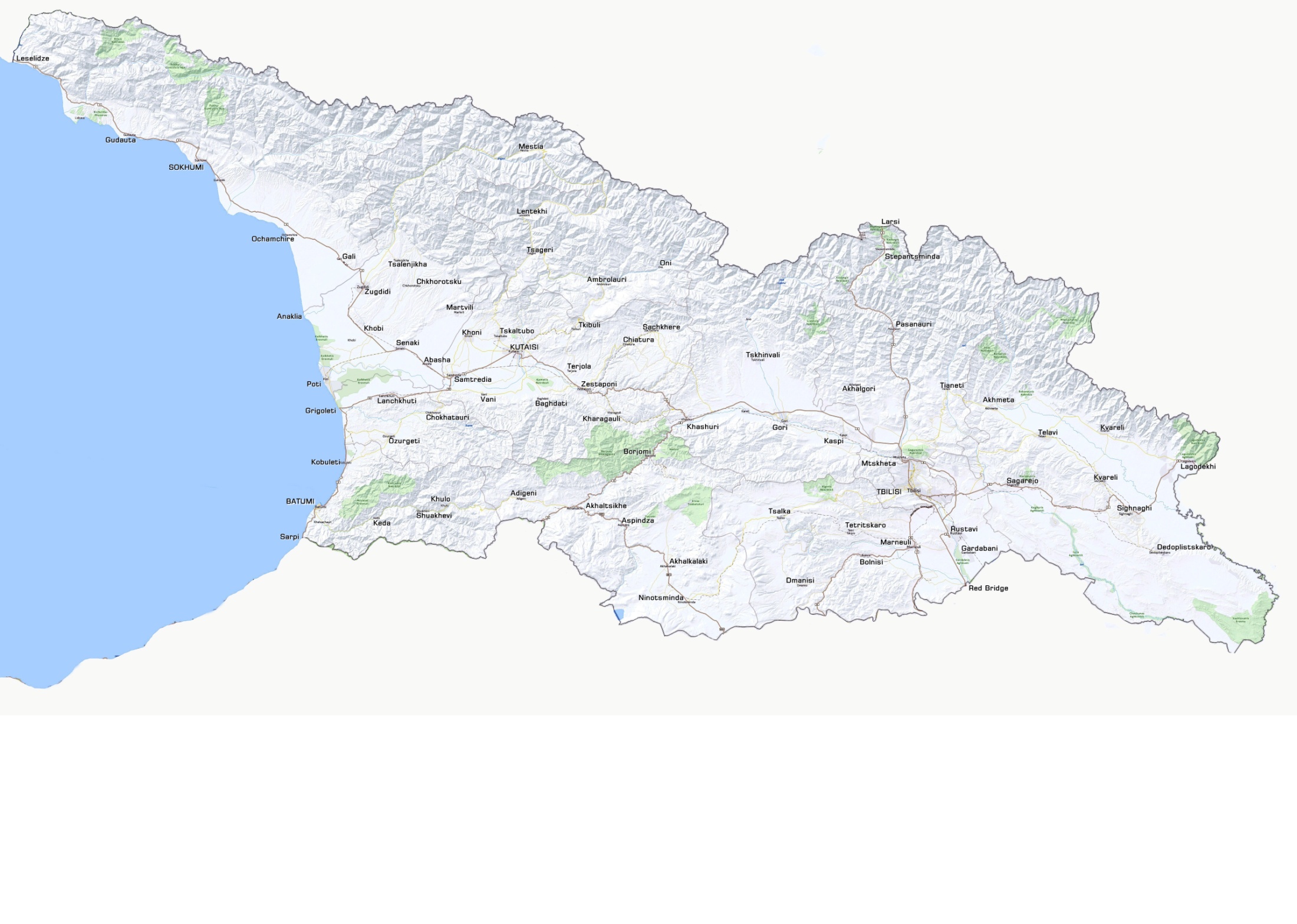 Russia
Anaklia Deep Sea Port
(Planned)
Poti Port
Batumi Port
Turkey
Armenia
Azerbaijan
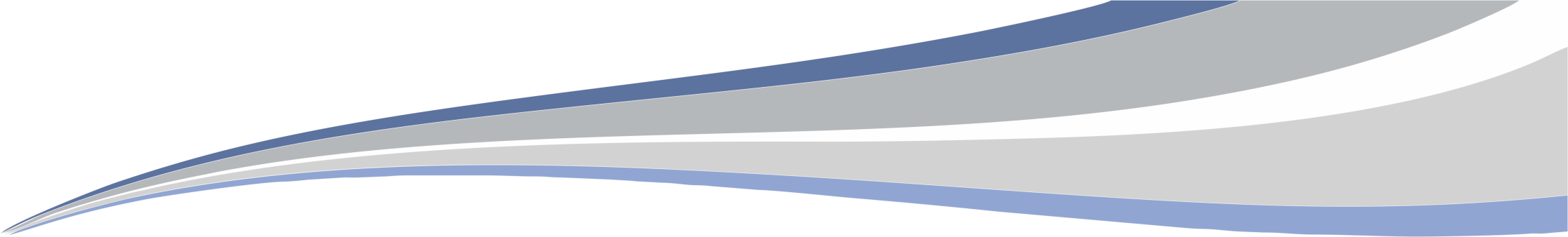 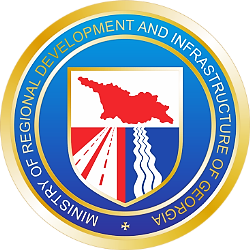 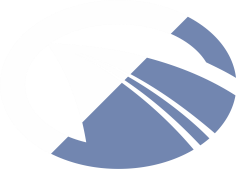 Batumi (Tchorokhi) – Sarpi (11km)
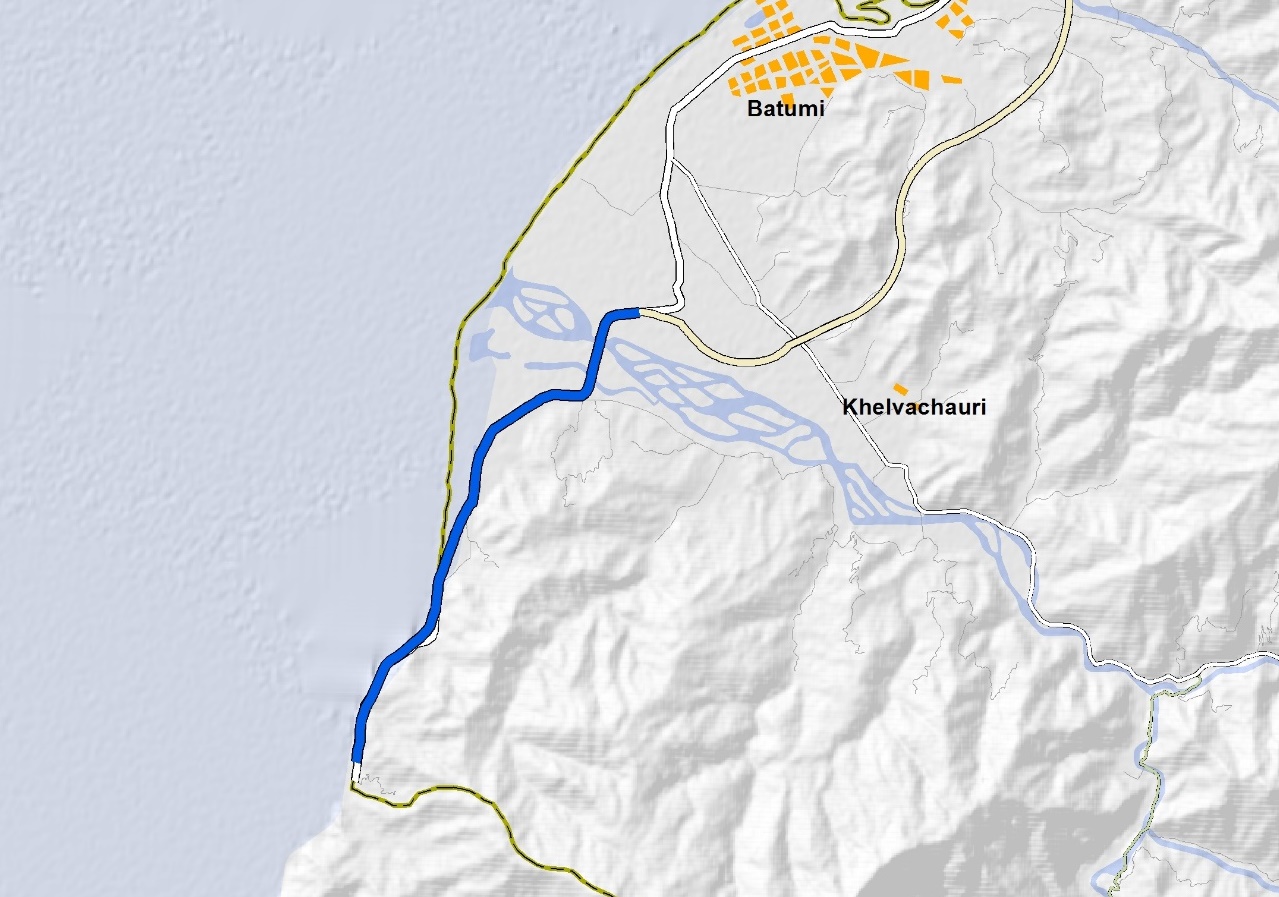 Project Data:
Status: Bidding for FS and DD is ongoing.
Estimated Cost: 110 mln. USD. 
Design Period: 2017 – 2018
Construction Period: 2018 – 2020
Donor: Consultation with ADB
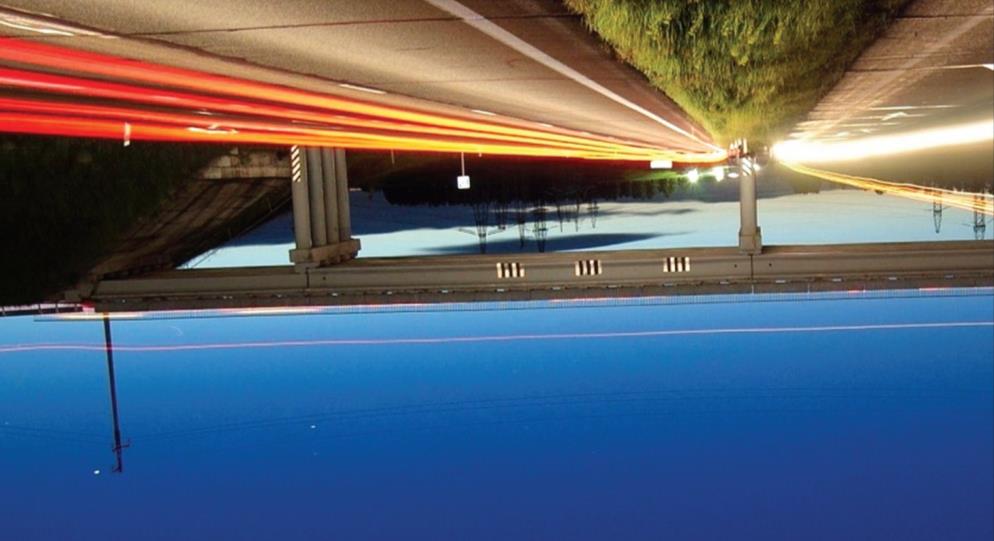 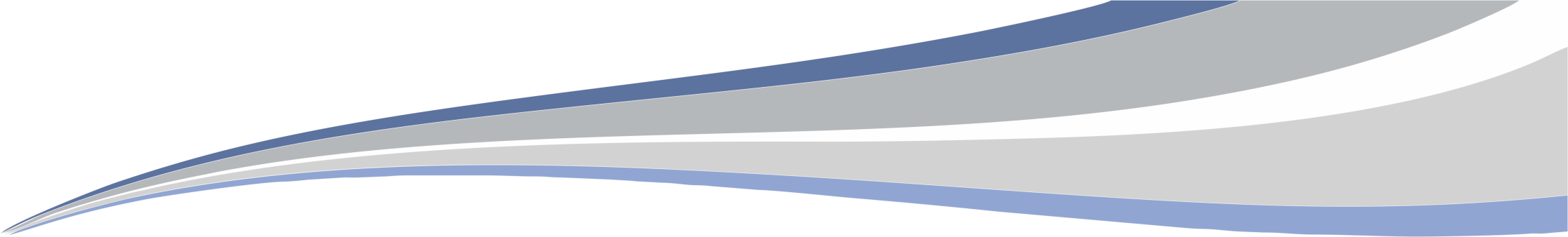 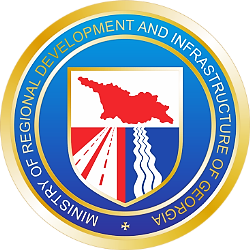 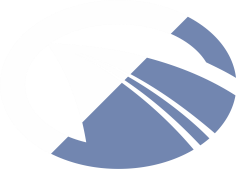 Samtredia – Zugdidi Bypassincluding new Anaklia Port connection
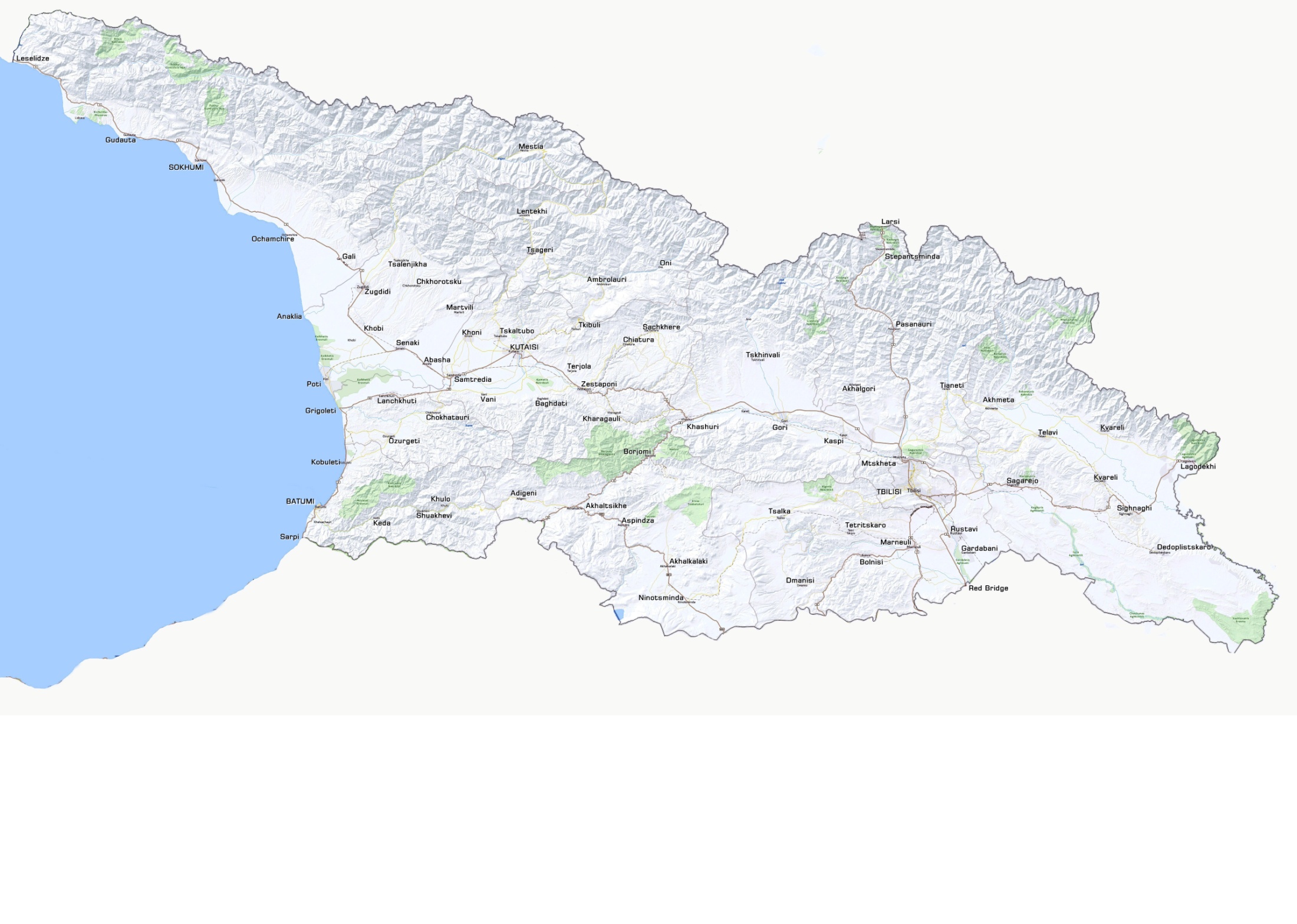 Russia
Anaklia Deep Sea Port
(Planned)
Poti Port
Batumi Port
Turkey
Armenia
Azerbaijan
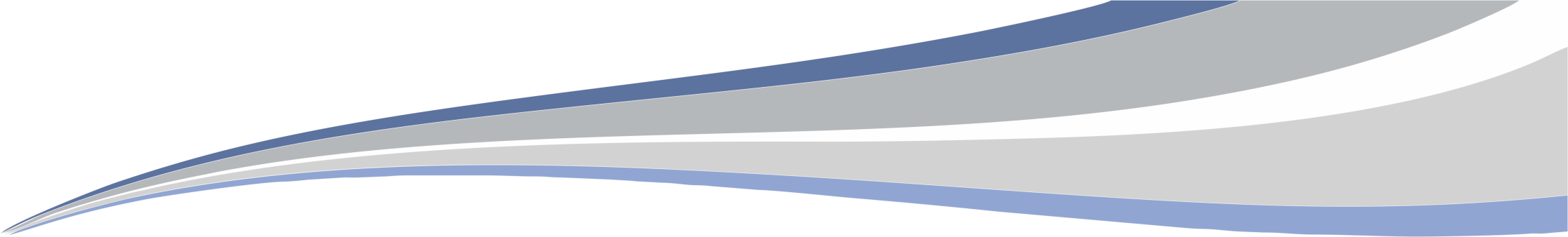 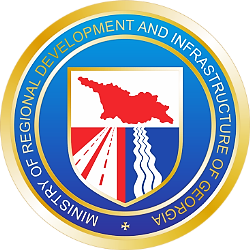 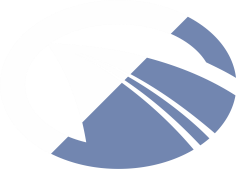 Access road to Anaklia port
Project Data: 
Status: PFS and FS is ongoing.
Estimated Cost: 60 mln. USD. 
Design Period: 2017– 2018
Construction Period: 2018 – 2020
Donor: N/A
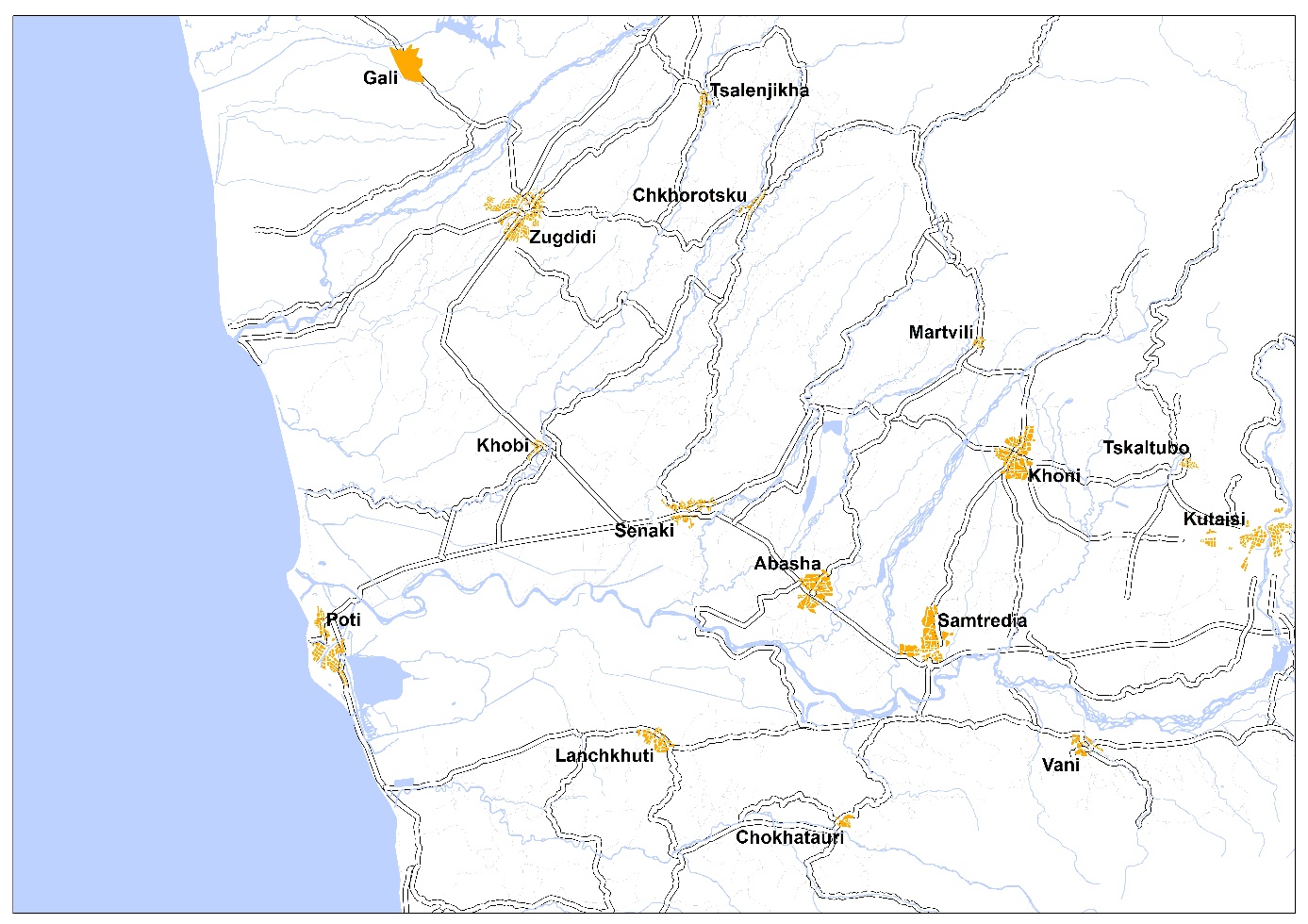 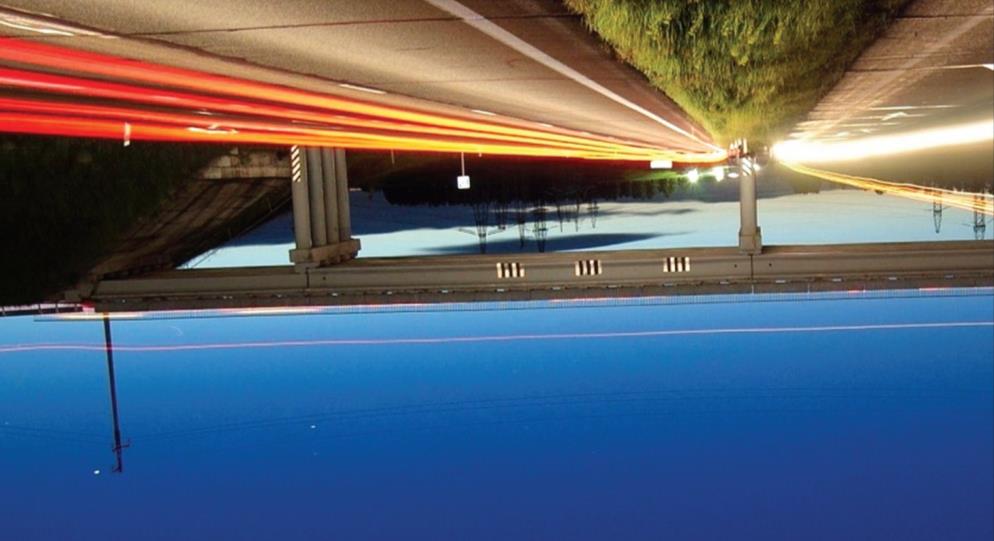 Following road will be the main Access Road for Anaklia Deep Sea Port. Construction of Anaklia port is planned to be Completed by year 2020.
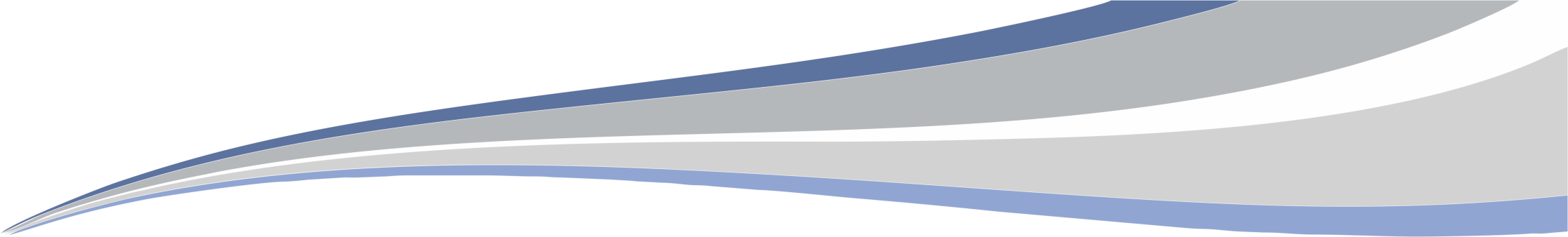 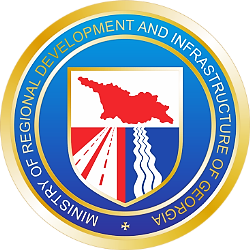 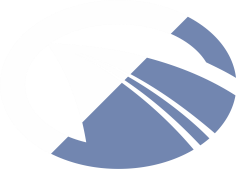 Samtredia – Zugdidi Bypass
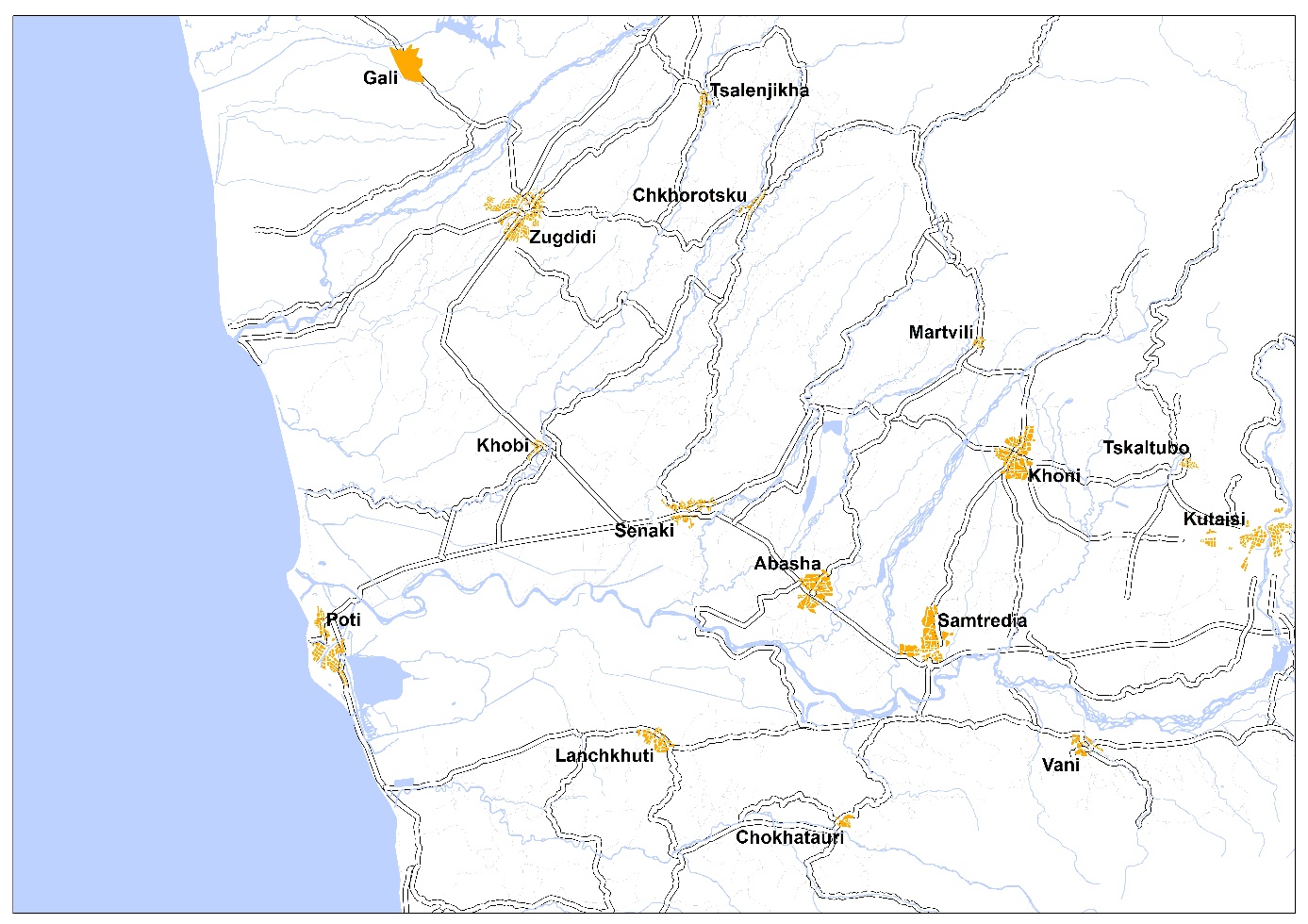 Project Data:
Status: PFS and FS is ongoing.
Estimated Cost: 140 mln. USD. 
Design Period: 2017– 2018
Construction Period: N/A
Donor: N/A
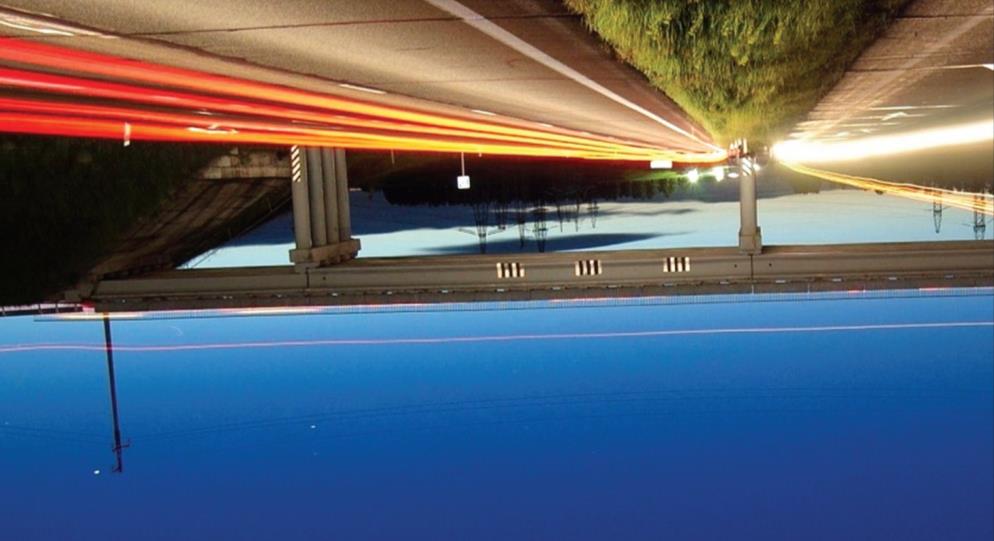 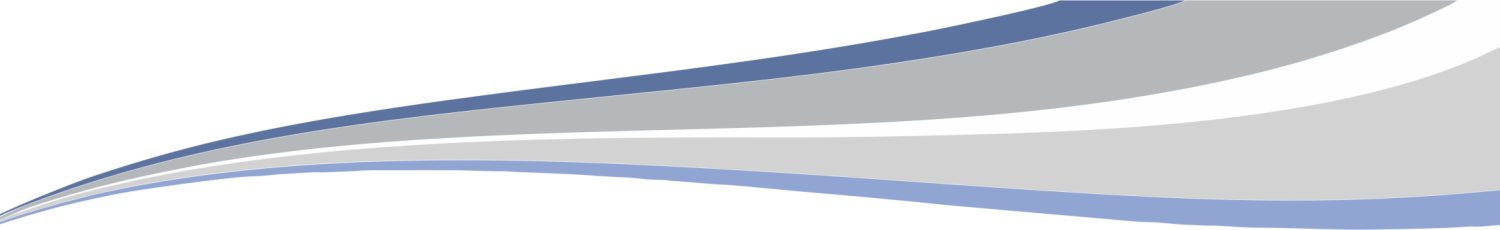 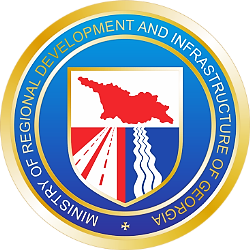 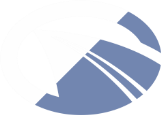 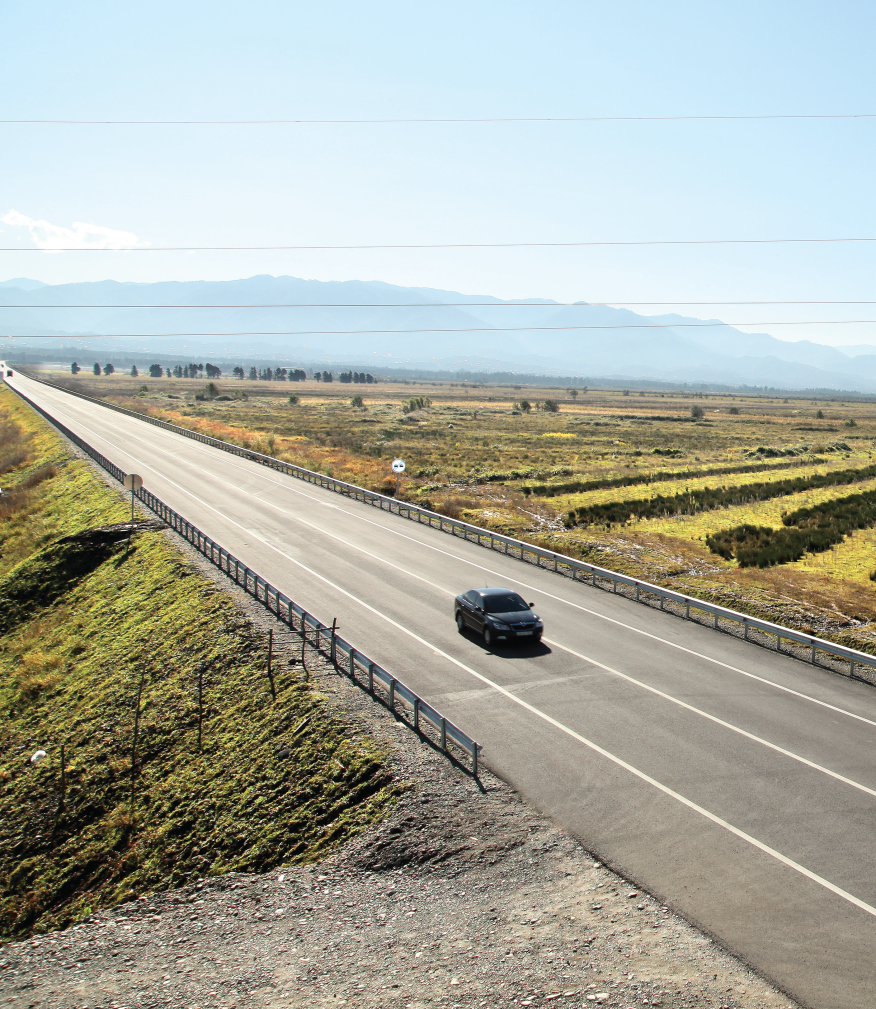 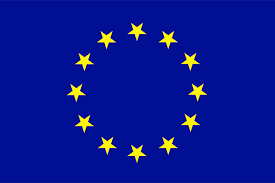 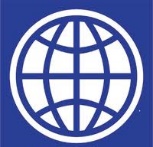 Donors and Partners
EU – European Union
WB – World Bank
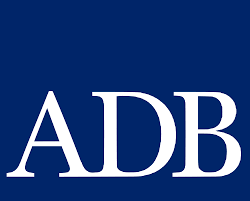 ADB – Asian Development Bank
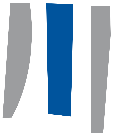 EIB – European Investment Bank
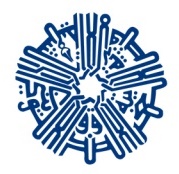 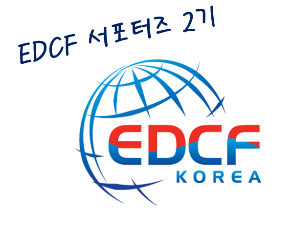 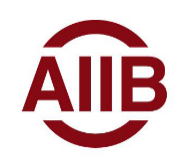 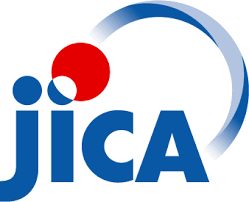 JICA – Japan International Cooperation Agency
AIIB – Asian Infrastructure Investment Bank
Korea Economic Development Co-operation Fund
Kuwait Fund
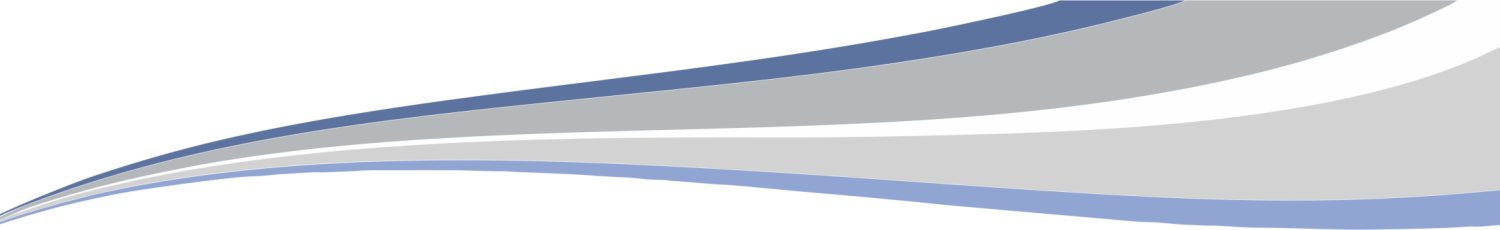 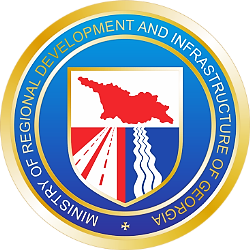 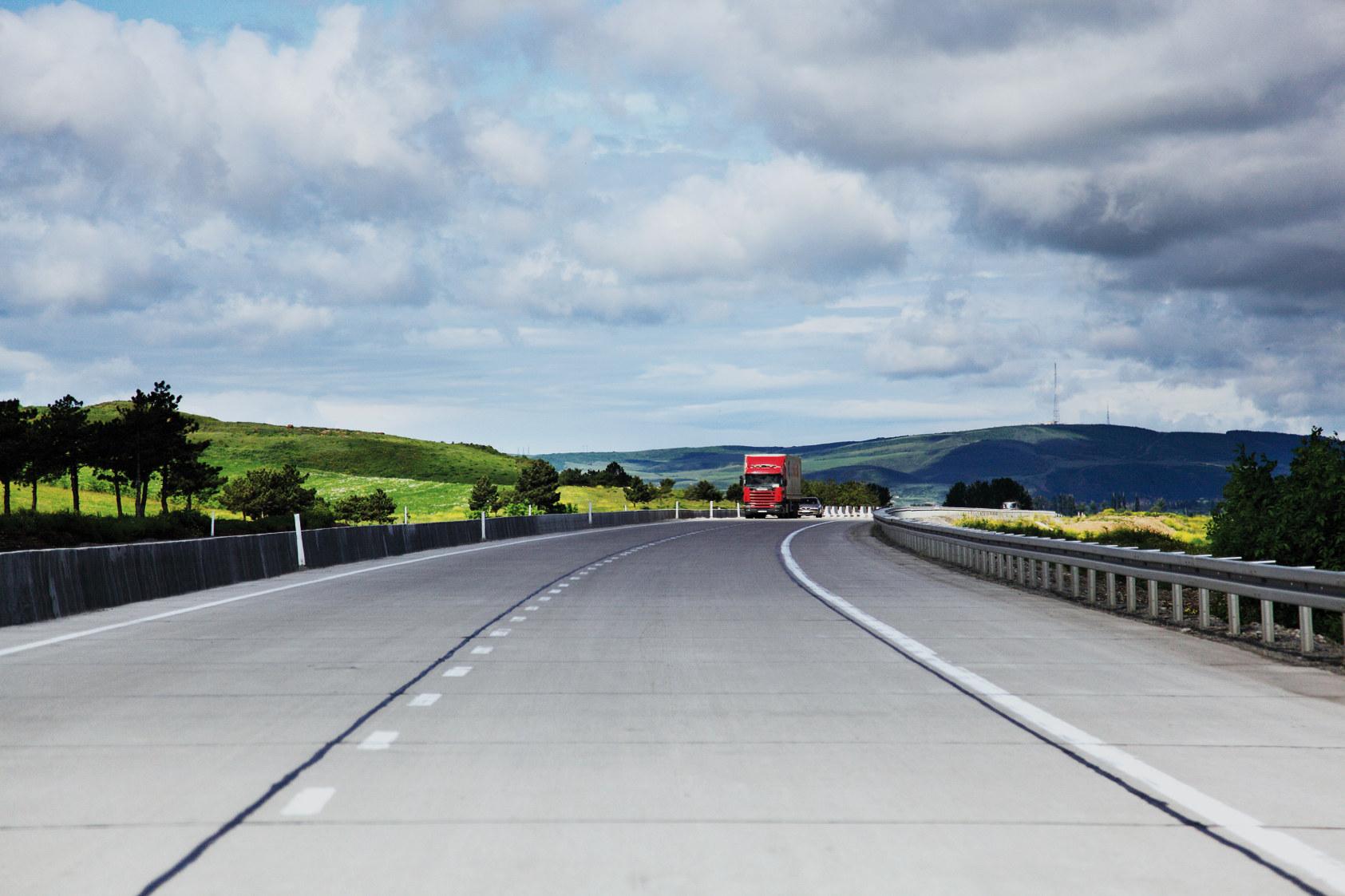 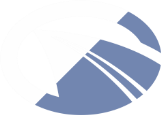 Thank you